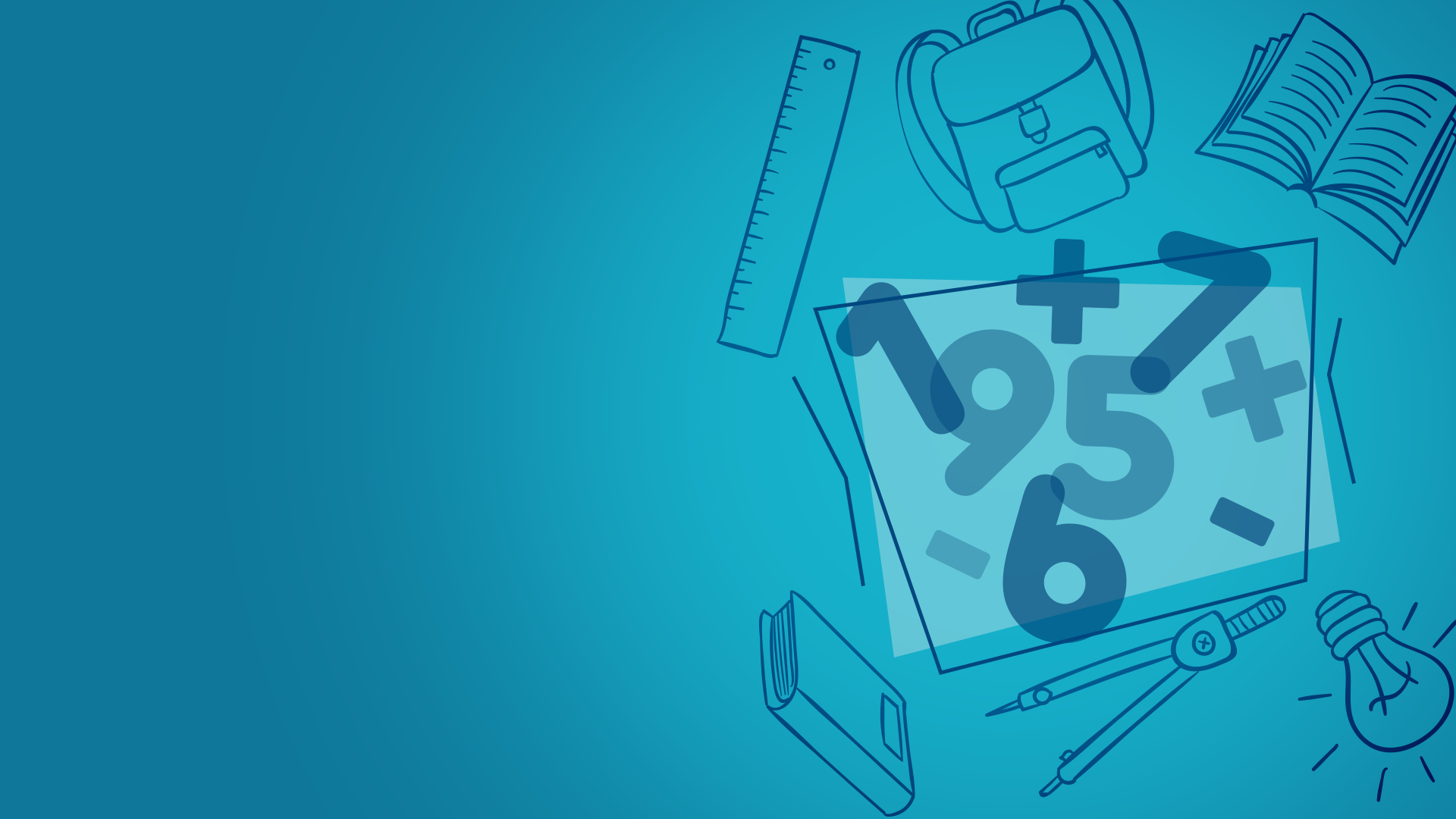 Прямоугольник. Ось симметрии фигуры
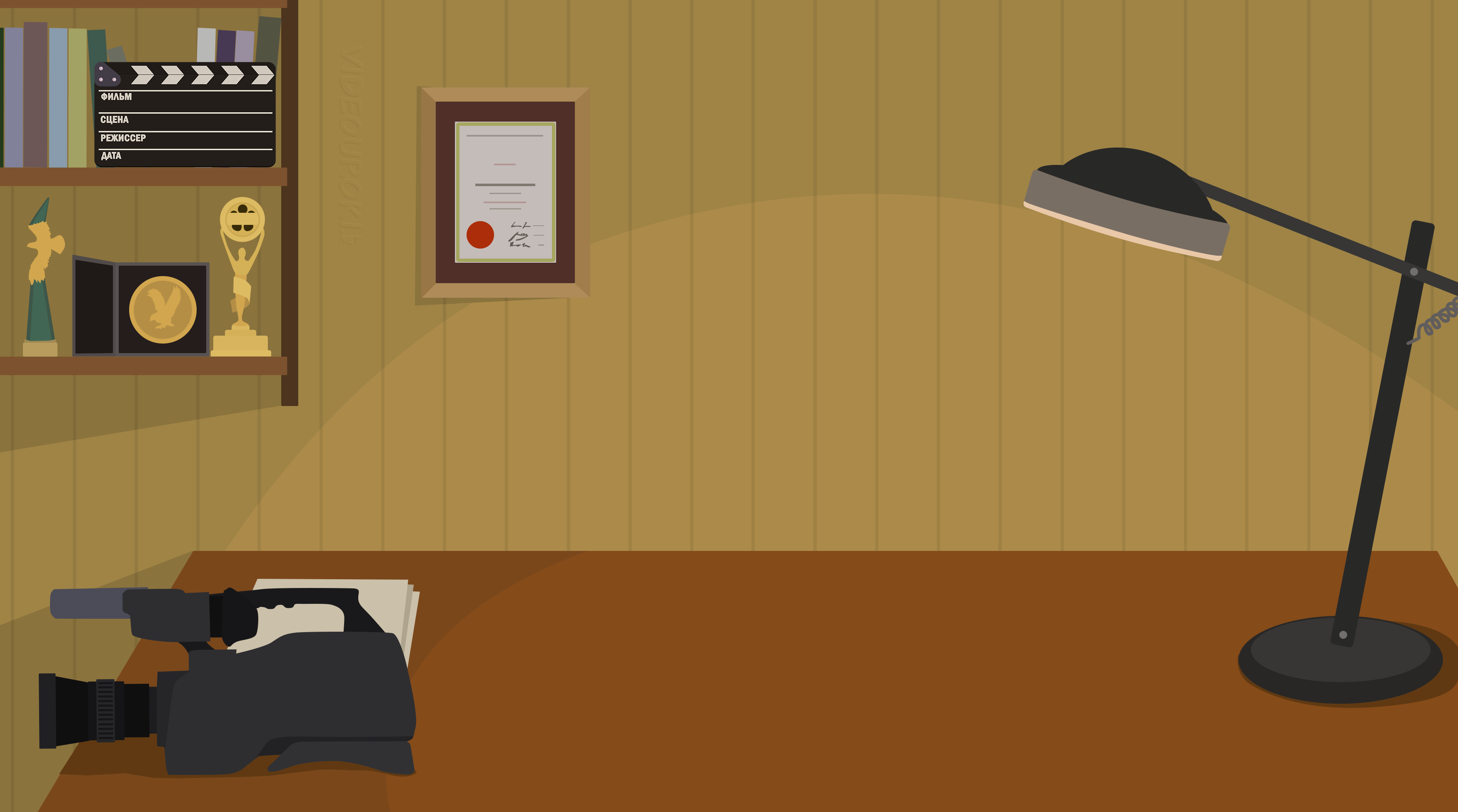 Папа научил меня делать самолётик оригами!
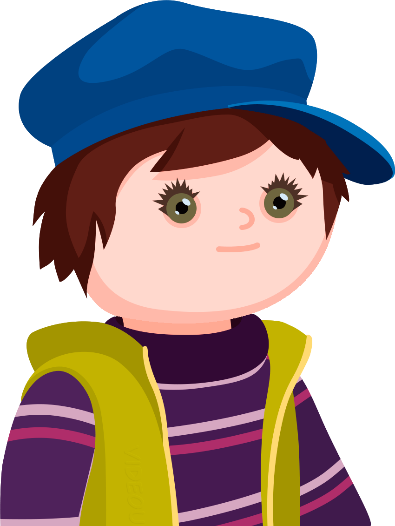 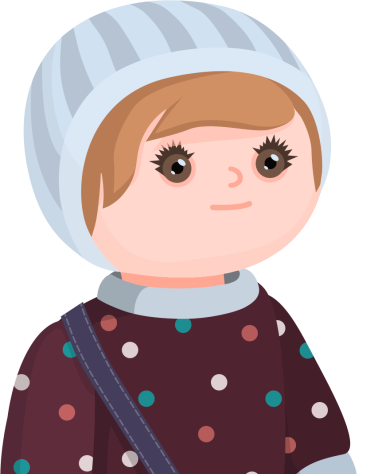 Саша, чем ты занимаешься?
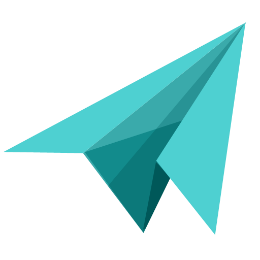 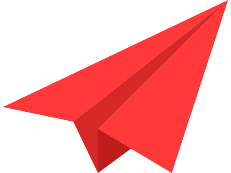 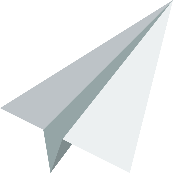 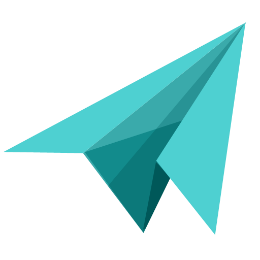 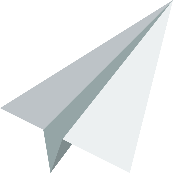 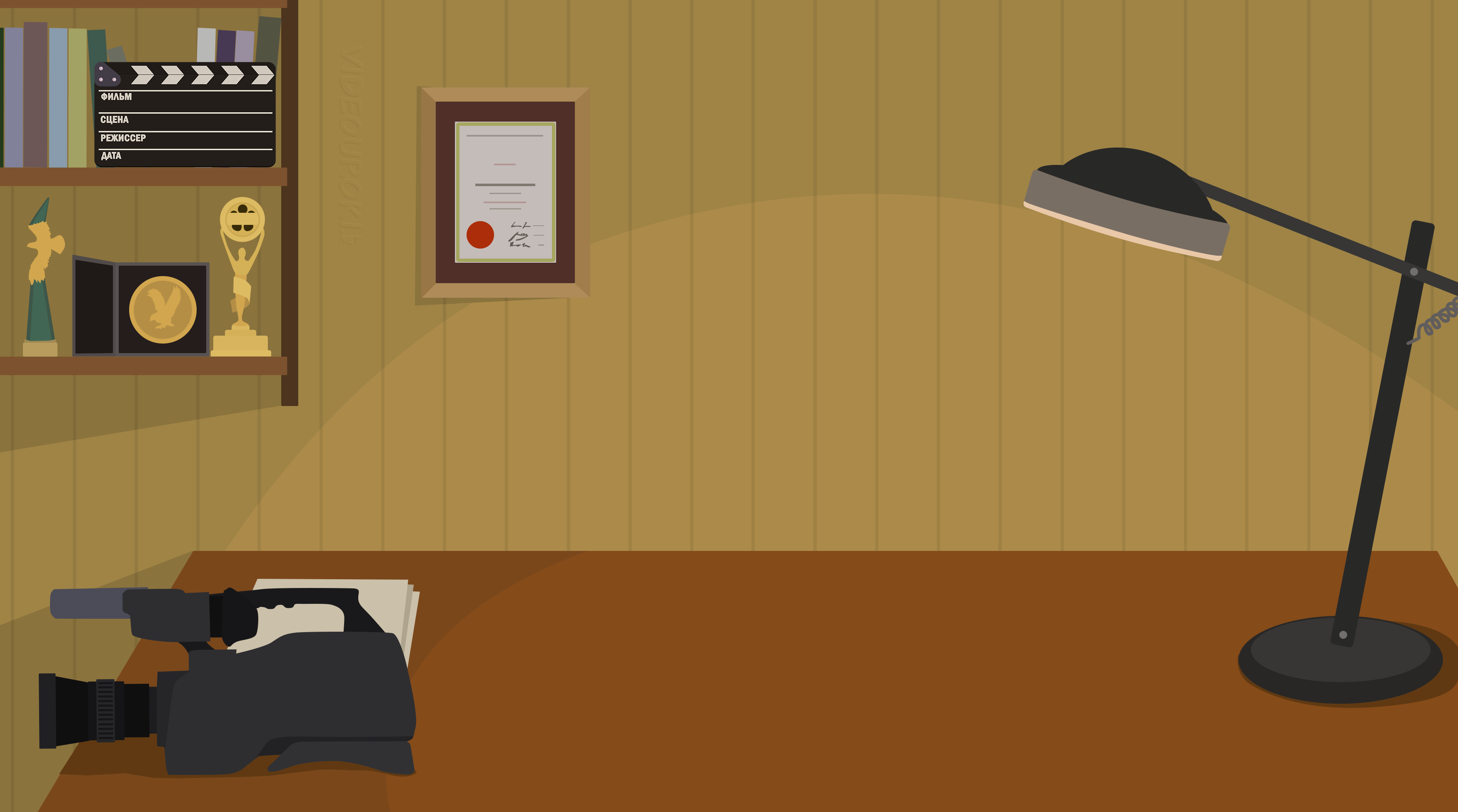 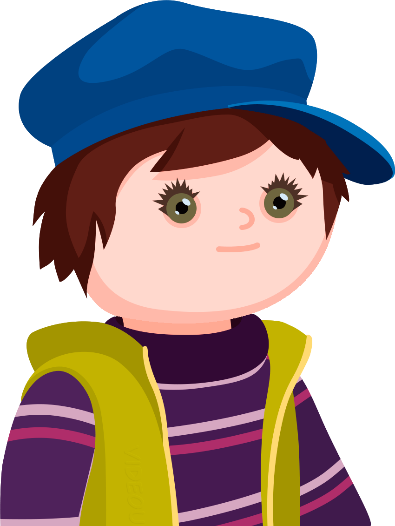 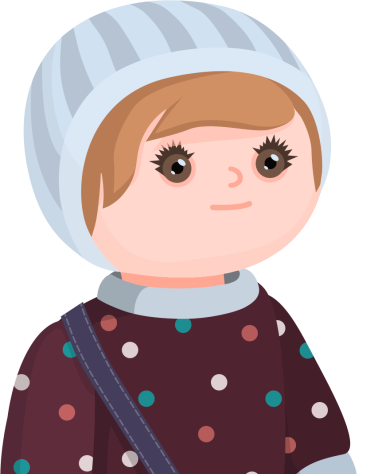 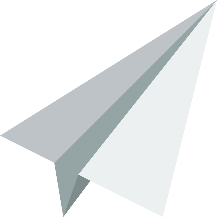 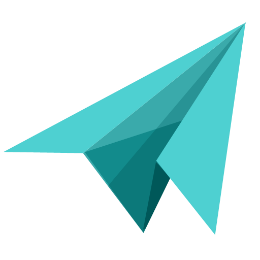 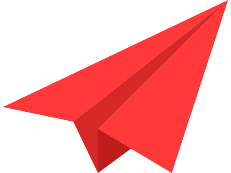 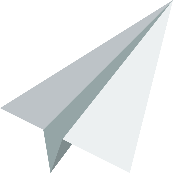 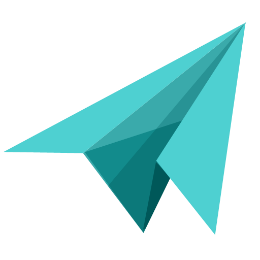 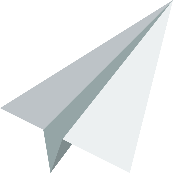 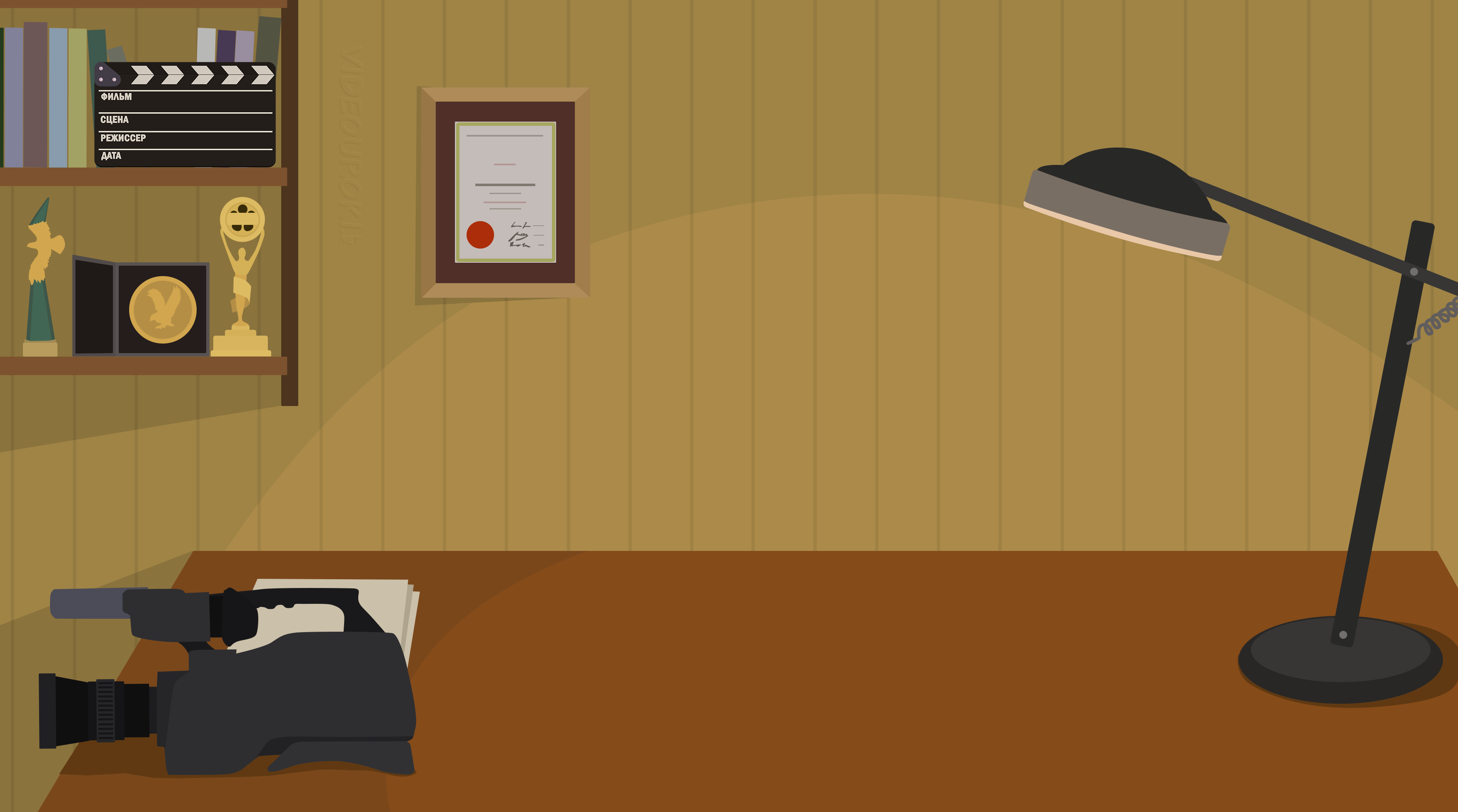 Да… его полёт завораживает!
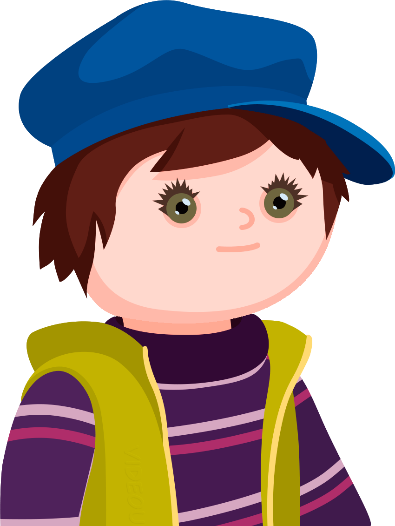 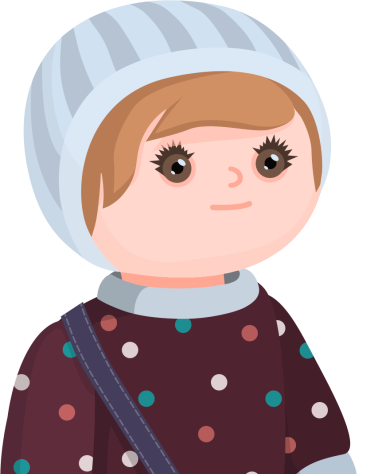 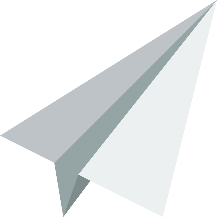 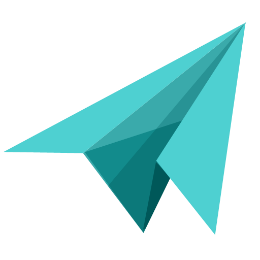 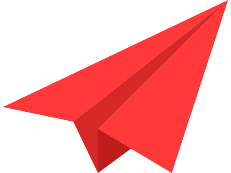 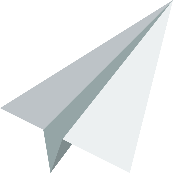 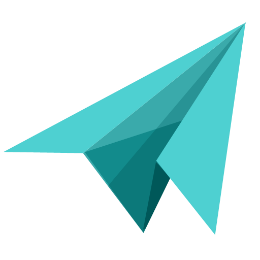 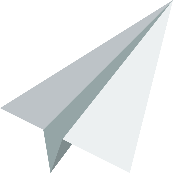 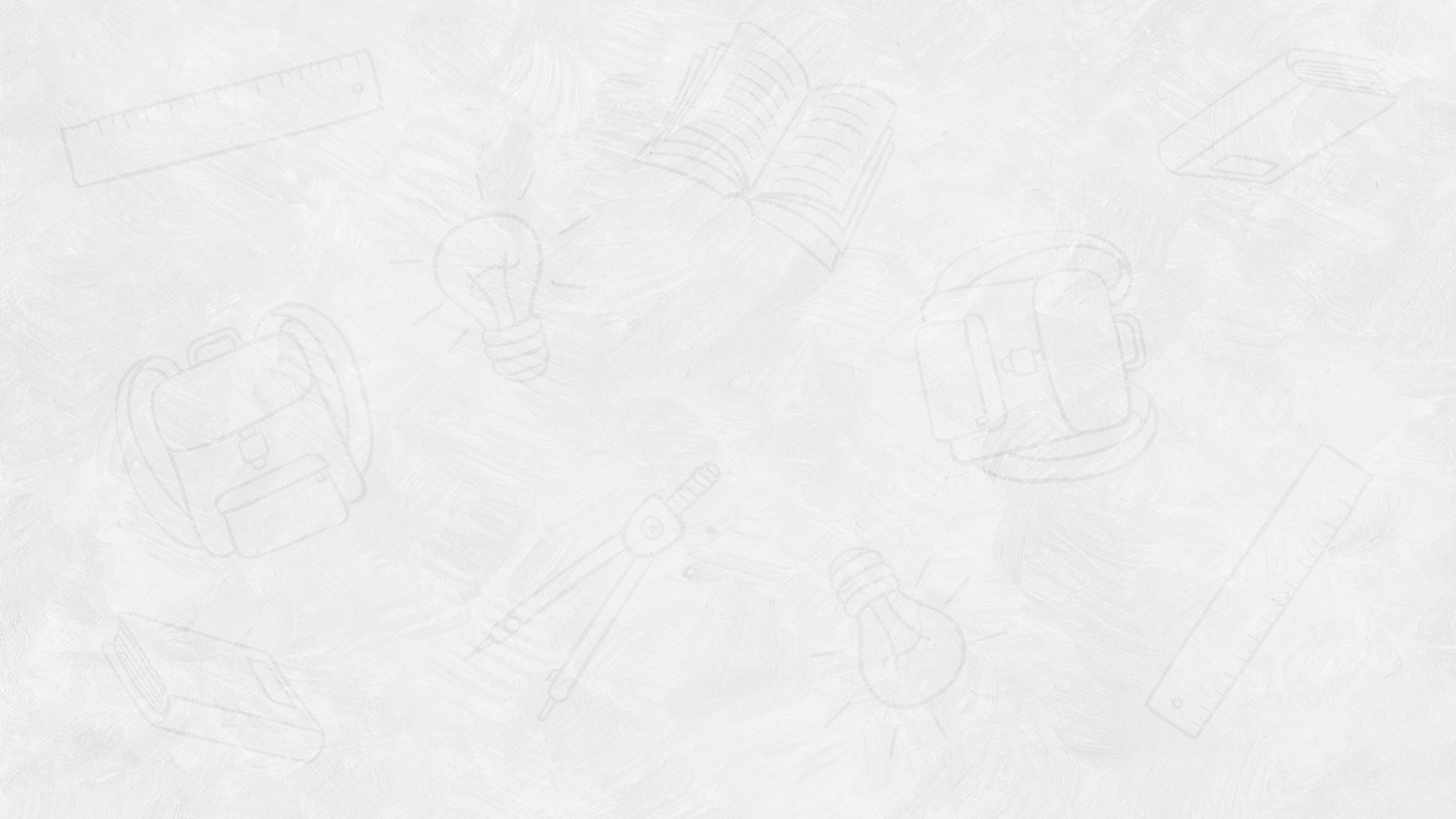 Искусство создания бумажных самолётиков называется аэрогами (бумажная авиация). 

Это одна из техник оригами, при которой необходимо не только сложить красивую фигурку, похожую на оригинал, но и предусмотреть её лётные характеристики.
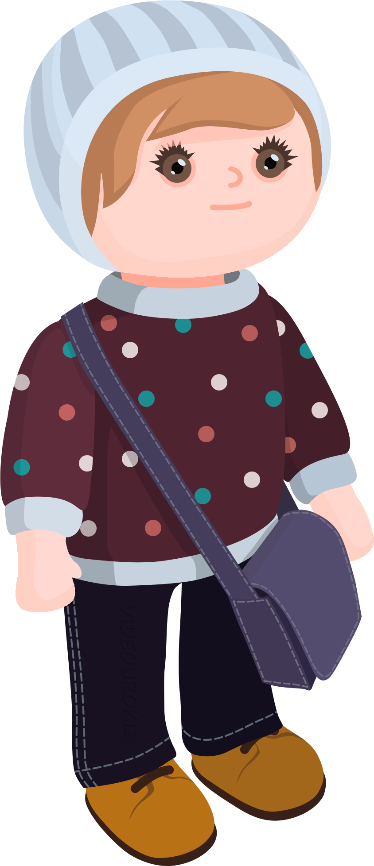 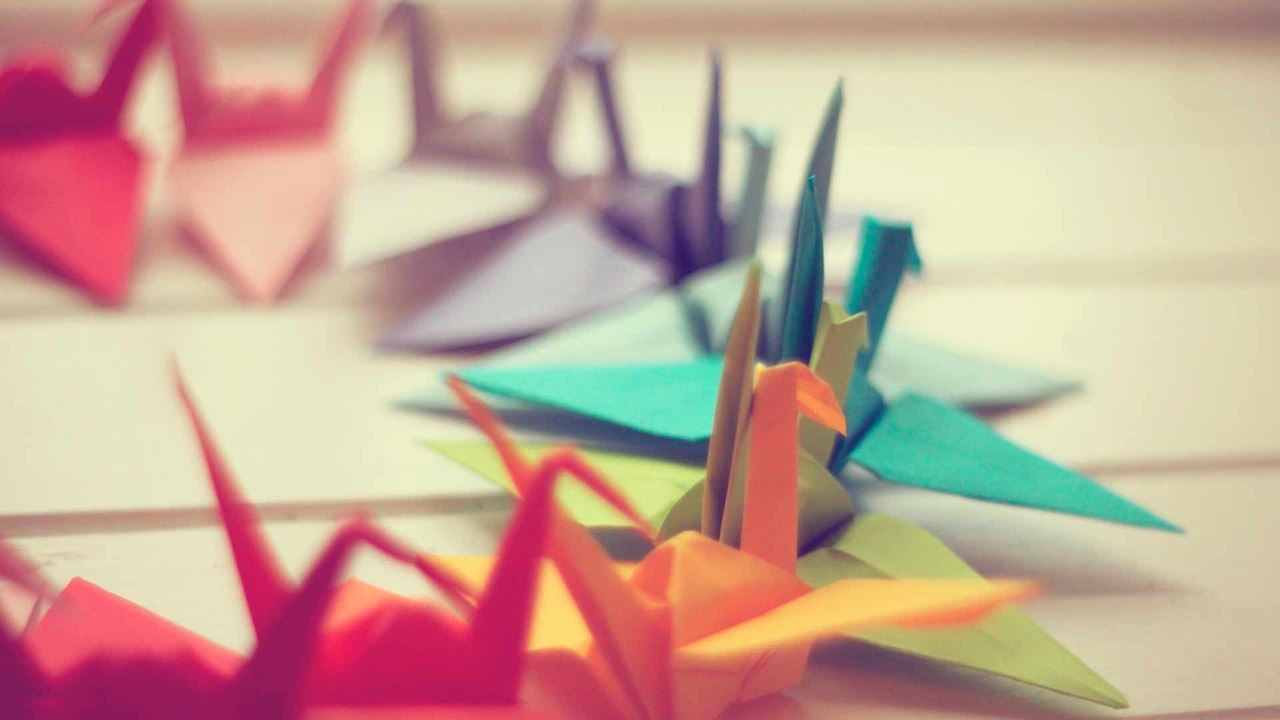 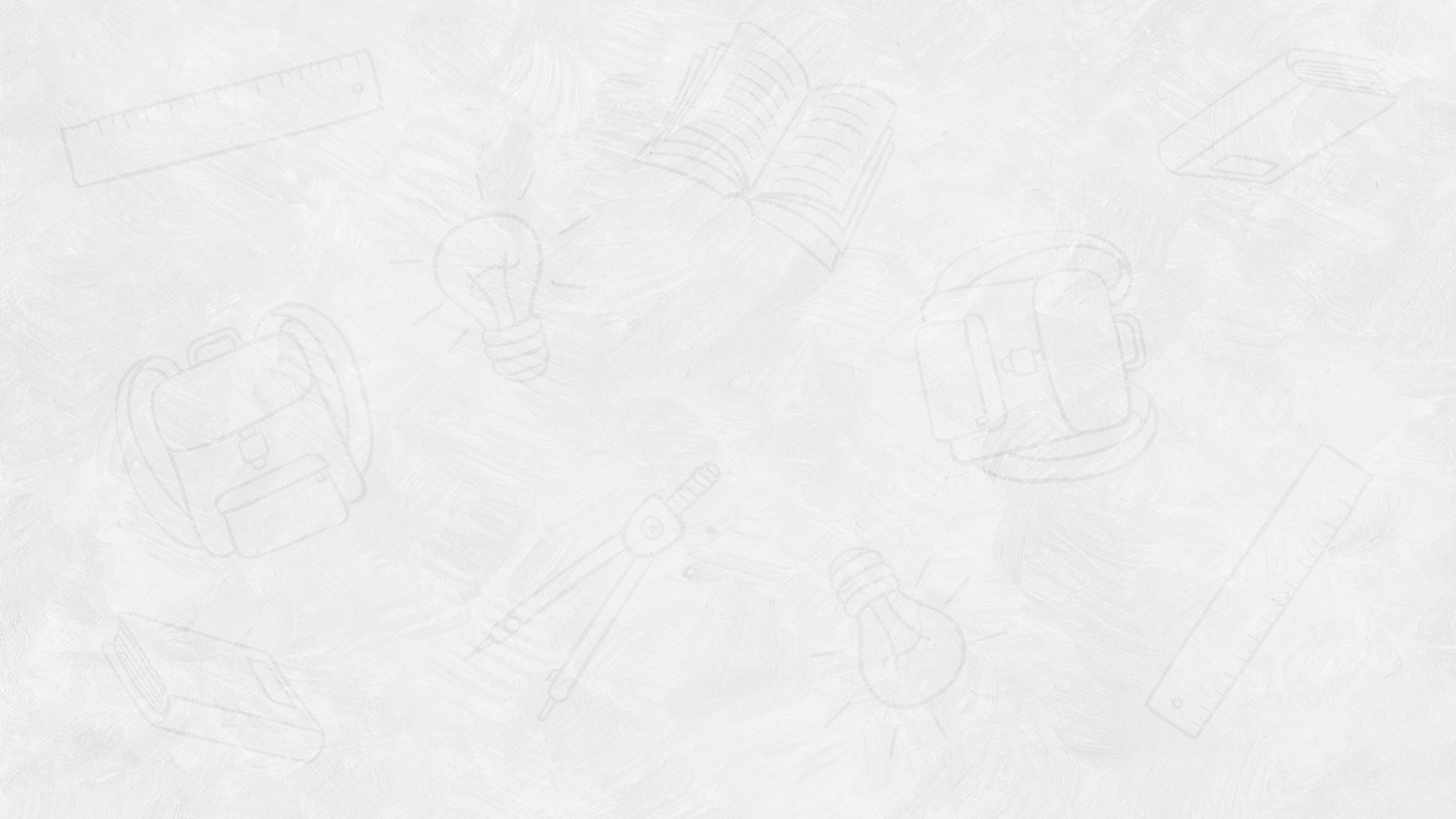 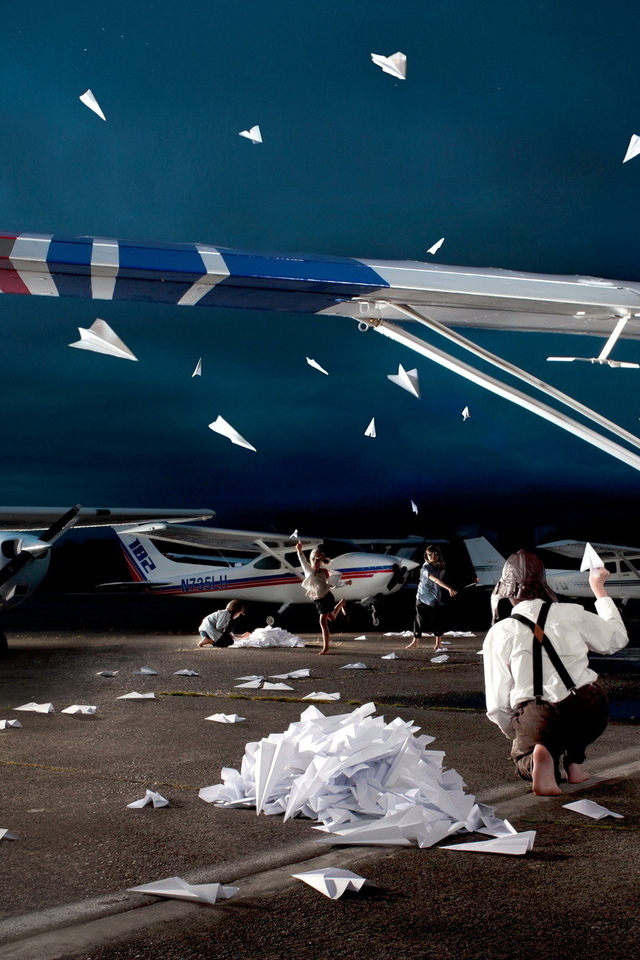 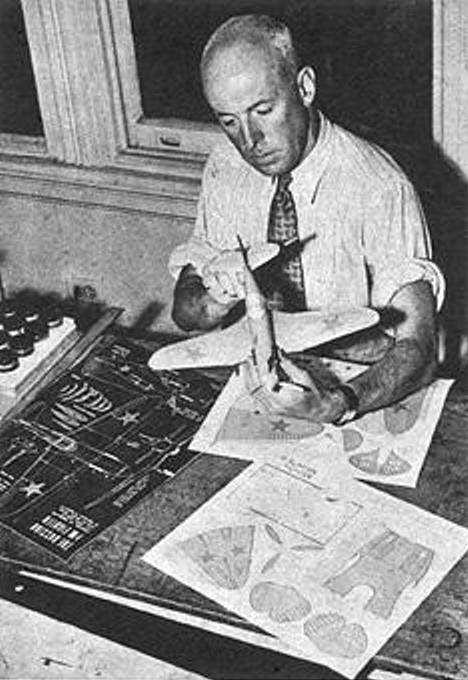 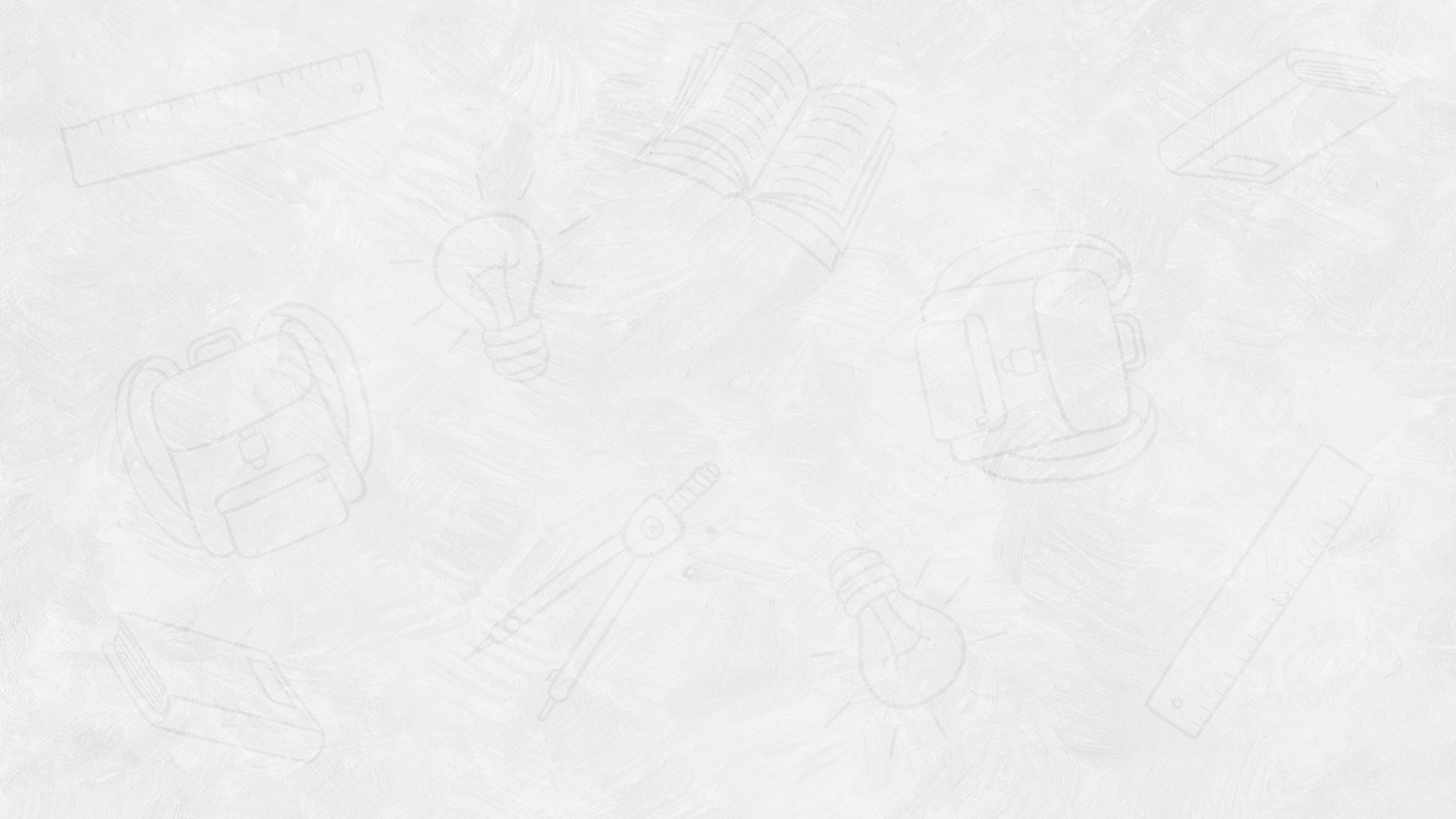 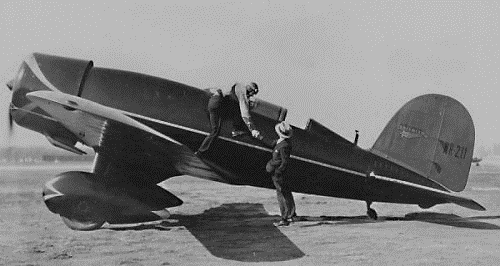 А зачем этому человеку нужны были бумажные самолётики?
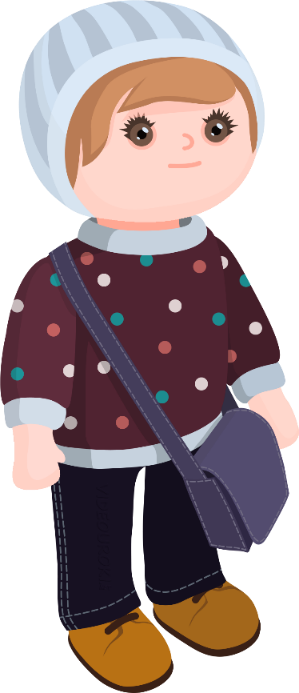 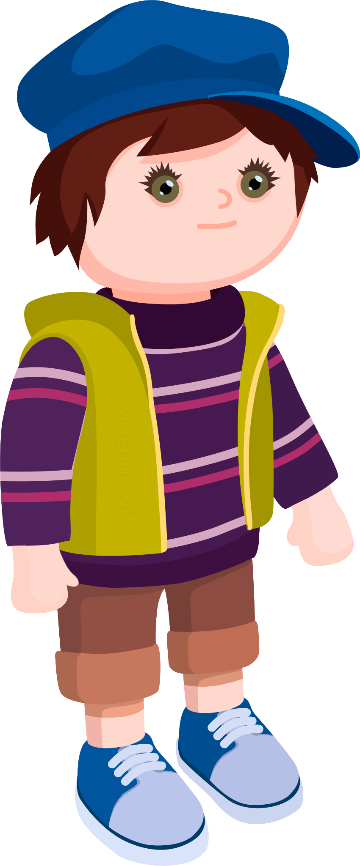 Изобретатель хотел протестировать на бумажных самолётах свои новые идеи. 
Использование бумажной поделки в воздухе помогало правильно подбирать форму для будущих летательных аппаратов.
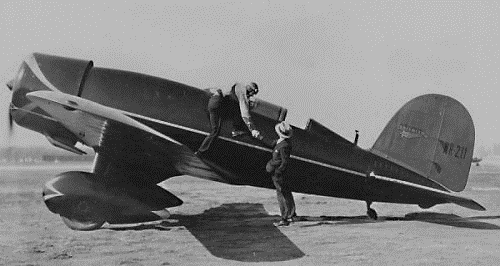 Как же это интересно!
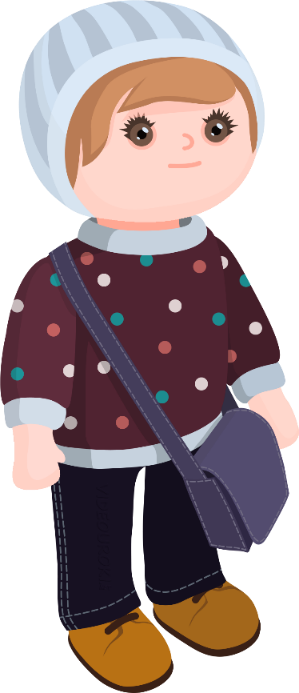 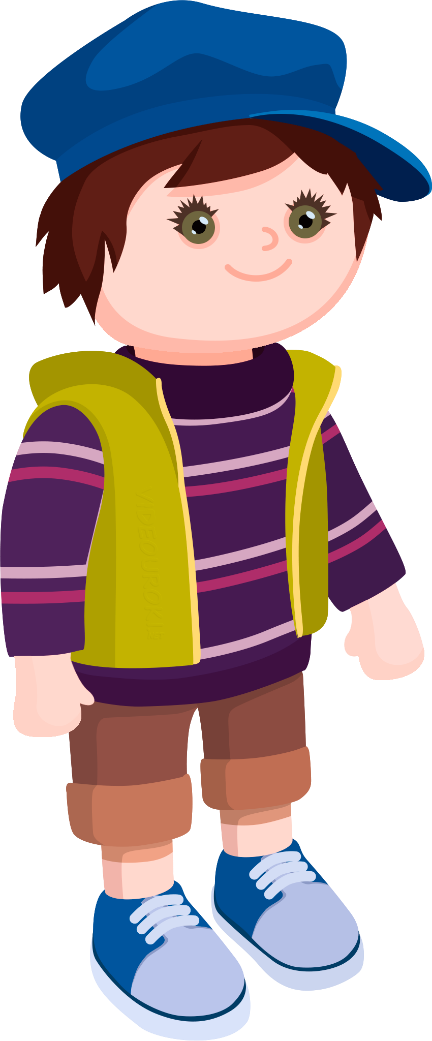 И это ещё не всё!
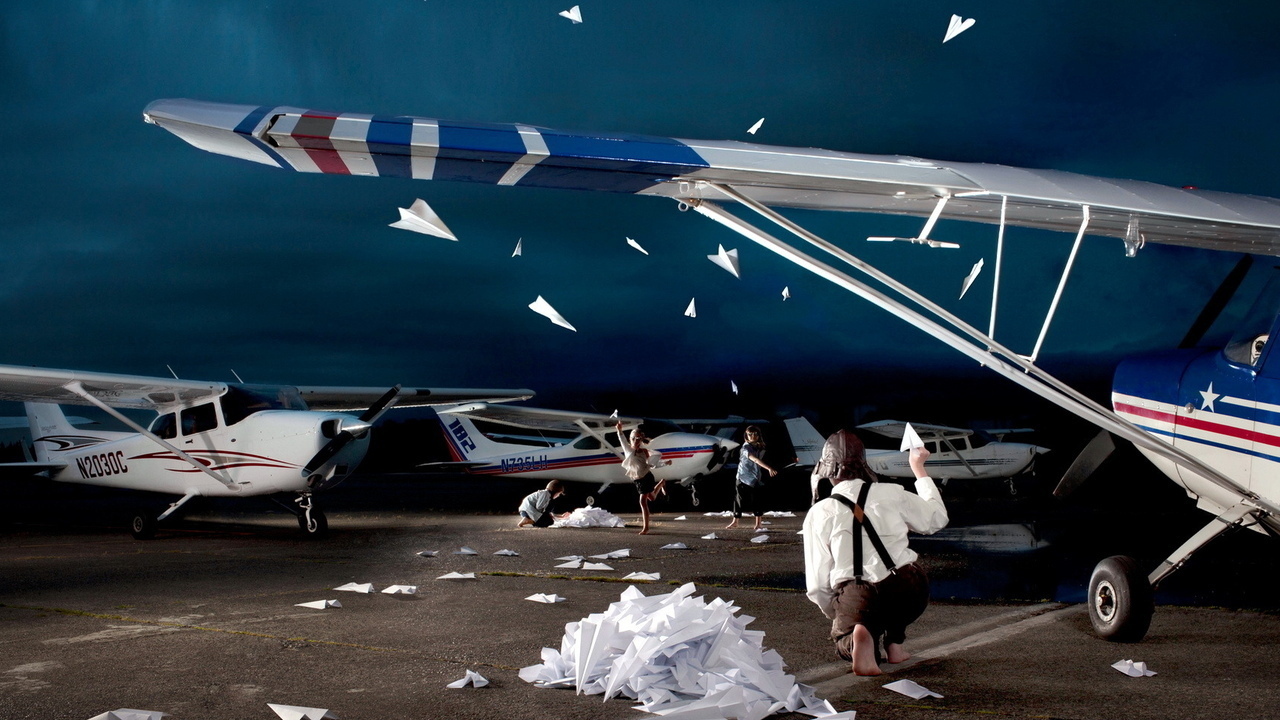 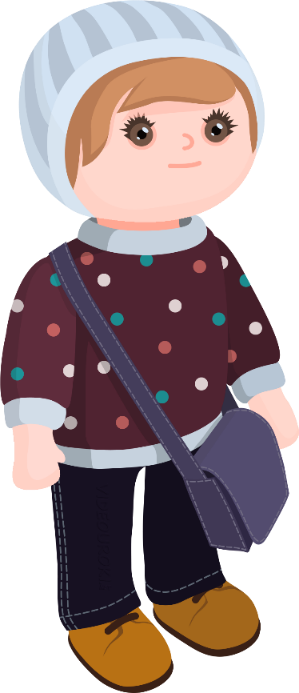 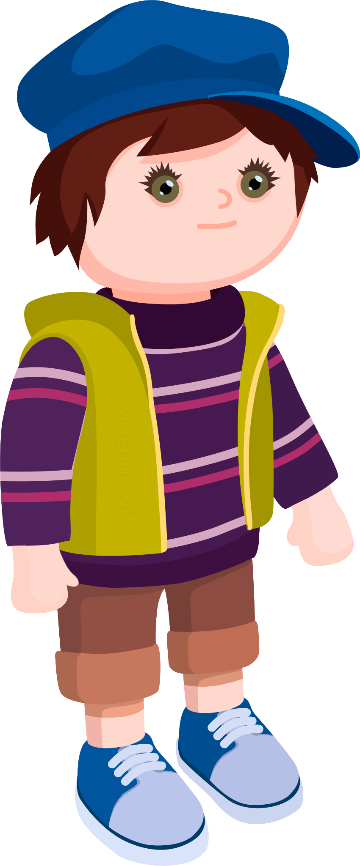 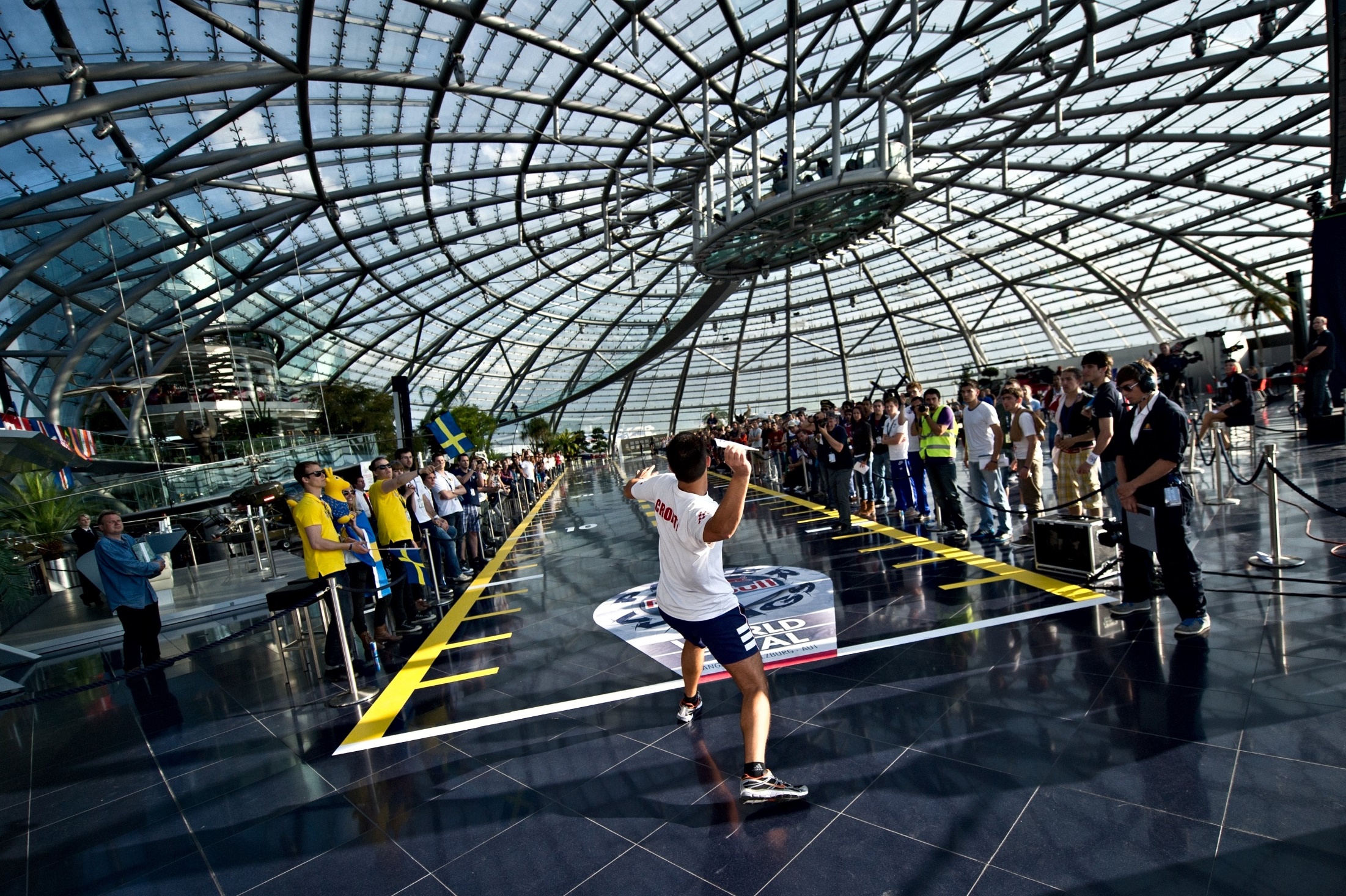 Вот бы мне побывать на таких соревнованиях!
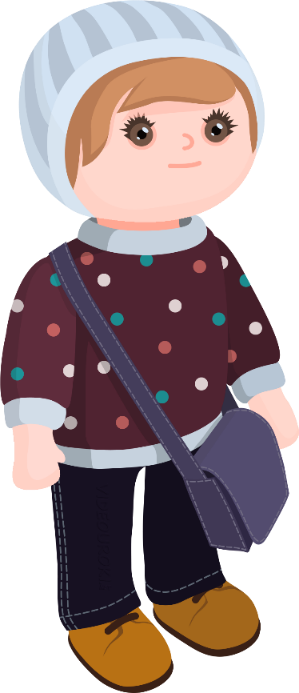 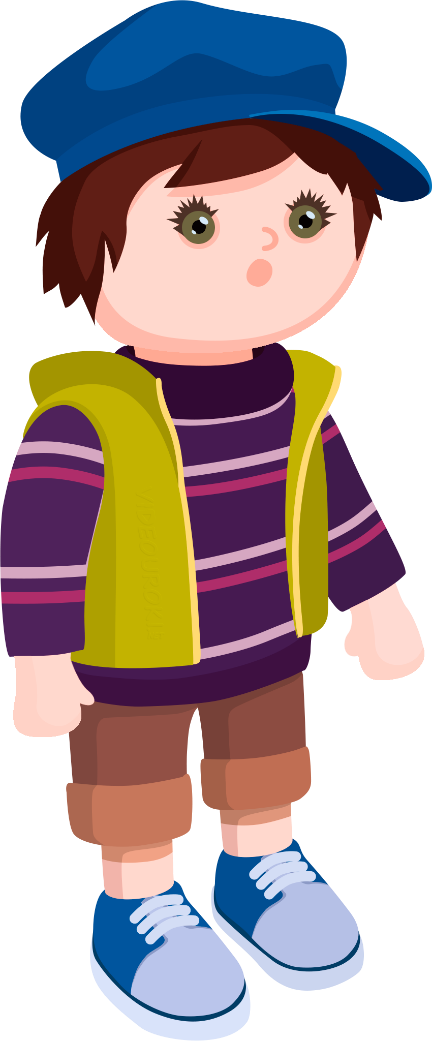 На сегодняшний день аэрогами – это серьёзное увлечение, по которому проводят соревнования по всему миру.
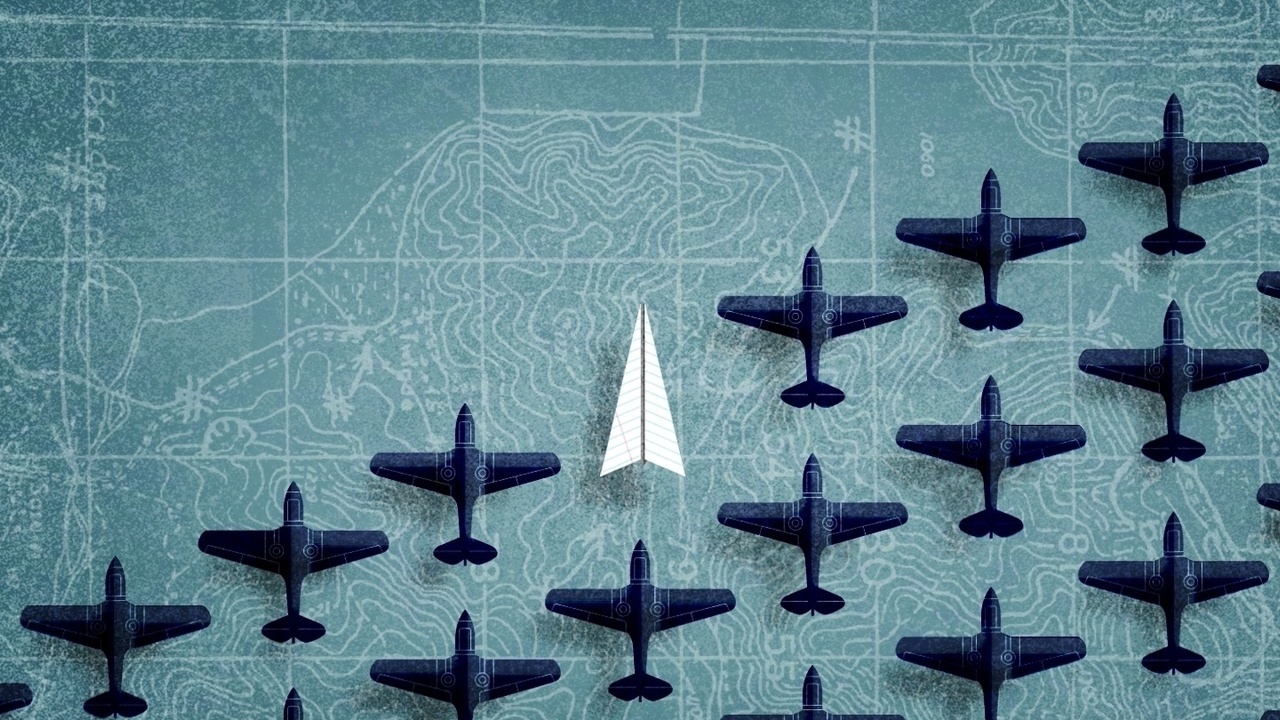 Обязательно побываешь! 
Главное верить в свою мечту! 
Ну и конечно же, тебе ещё будет полезным познакомиться с условиями создания и схемами бумажных самолётиков.
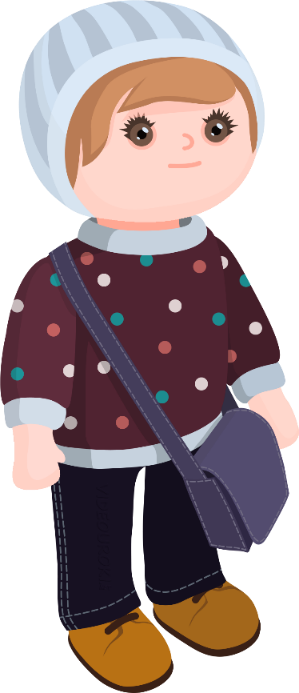 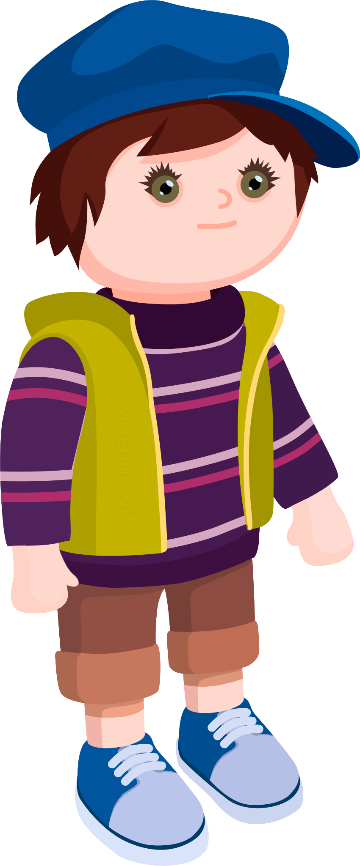 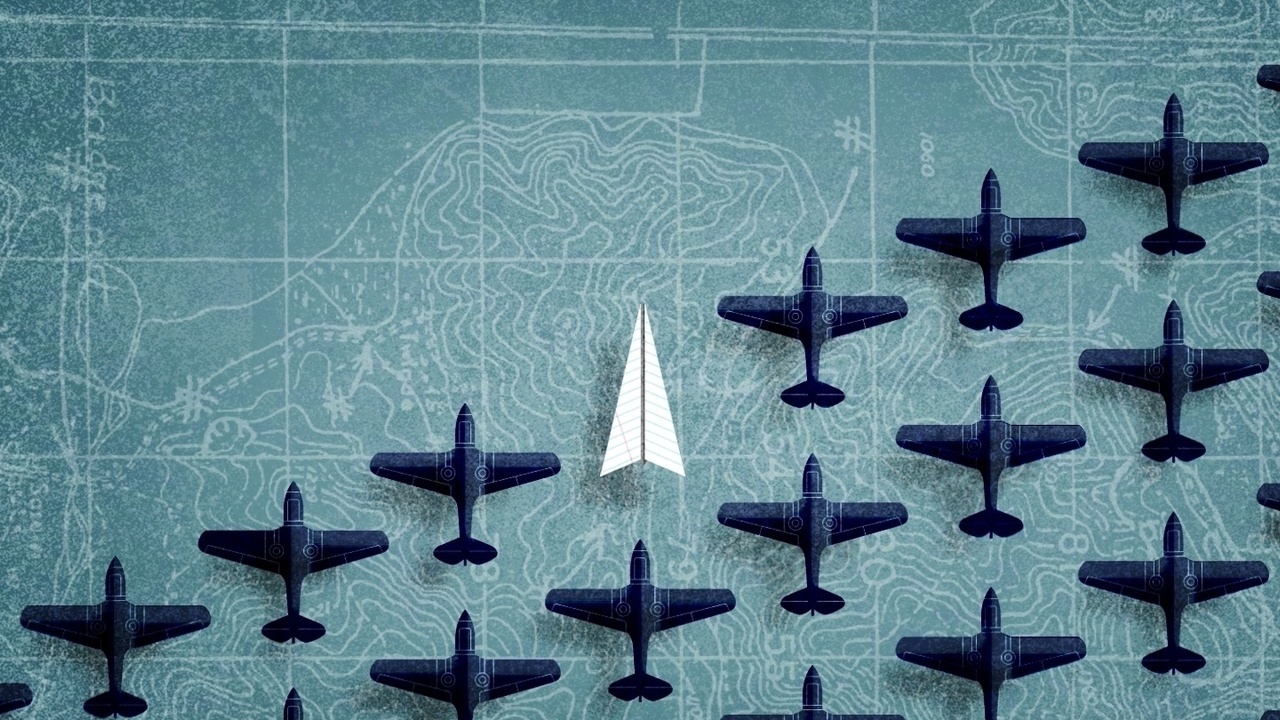 Одними из главных условий создания самолётика являются использование бумаги прямоугольной или квадратной формы и чёткое соблюдение симметрии.
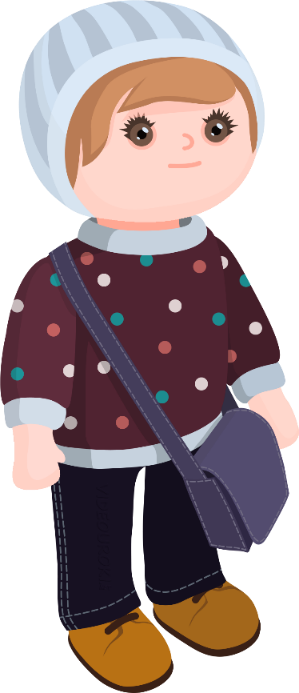 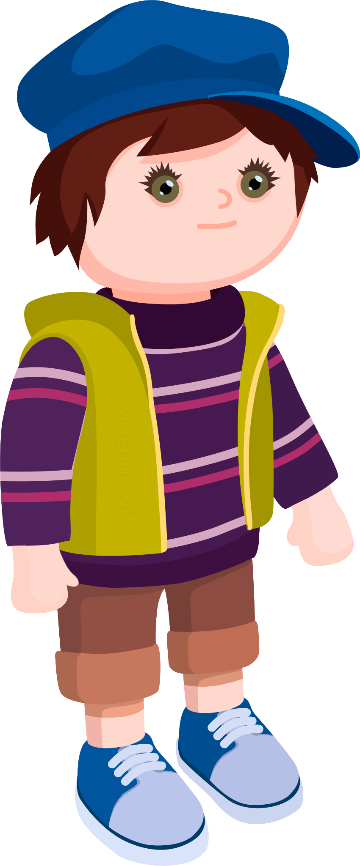 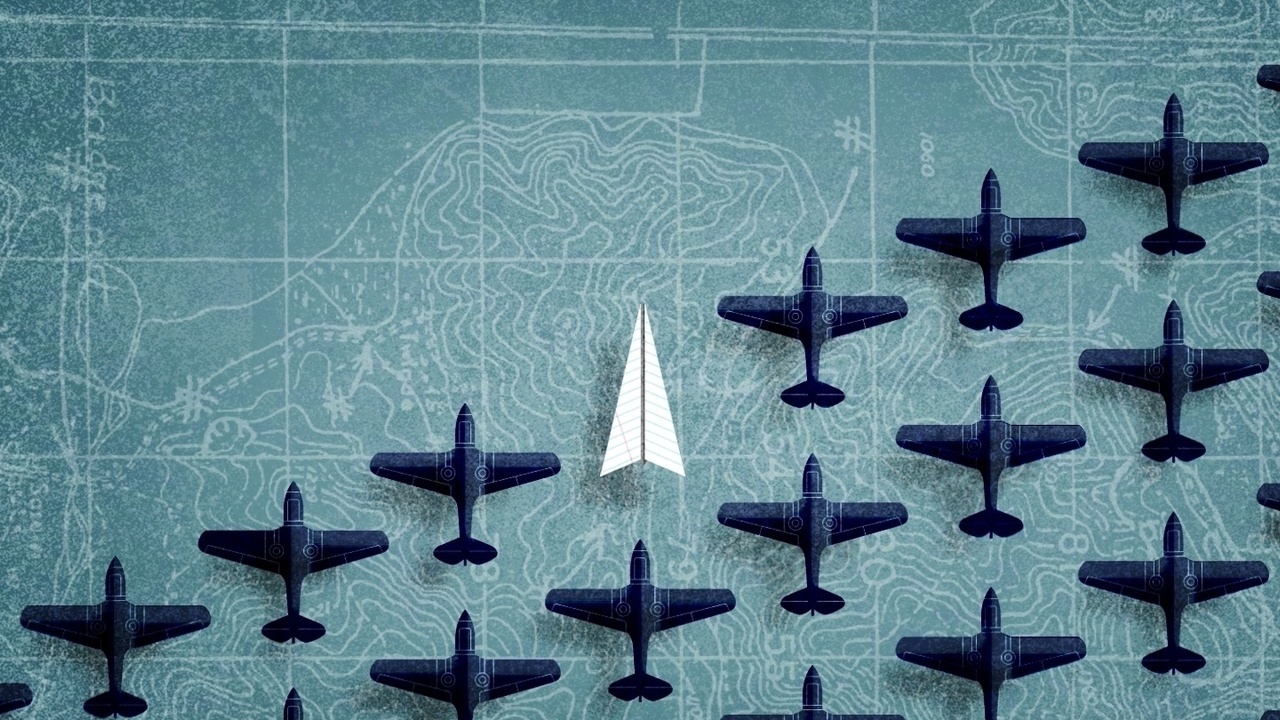 Одними из главных условий создания самолётика являются использование бумаги прямоугольной или квадратной формы и чёткое соблюдение симметрии.
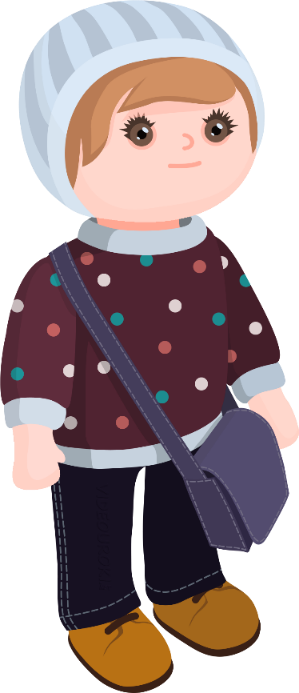 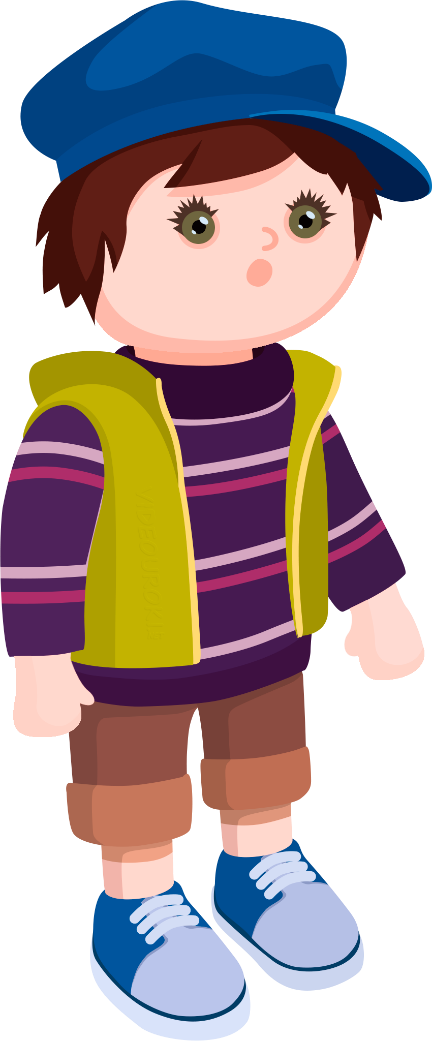 Вот про прямоугольные и квадратные формы я всё знаю, а про симметрию – совсем ничего.
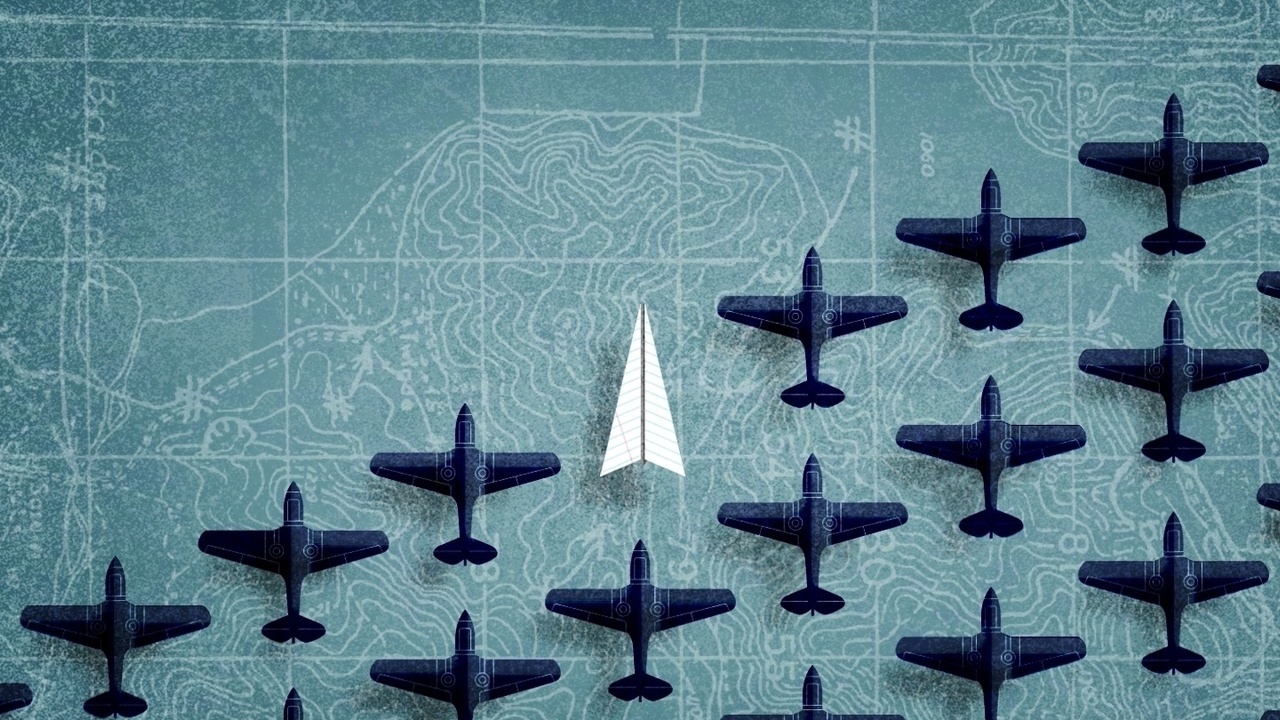 А давай спросим у Электроши. 
Он точно всё знает!
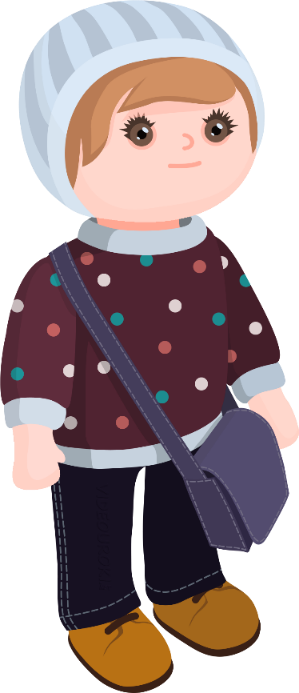 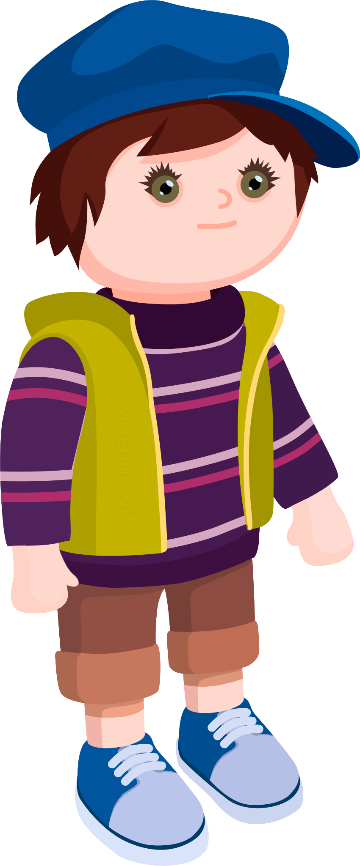 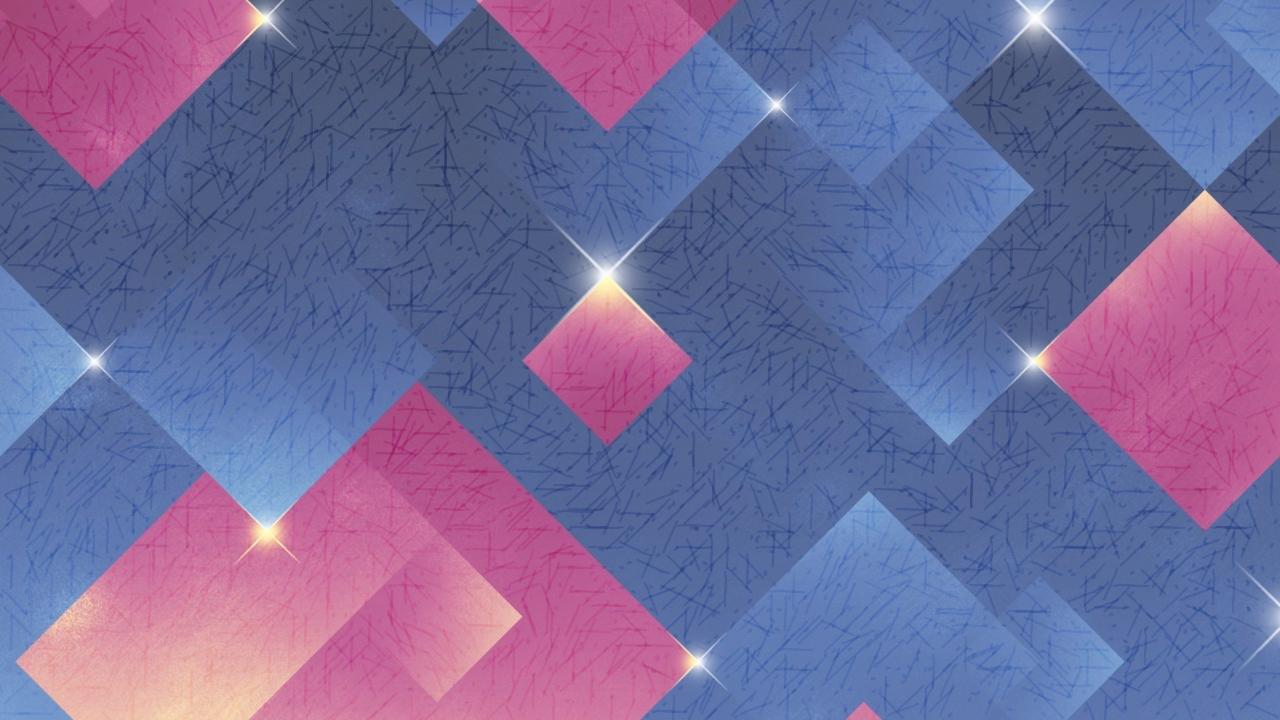 Прежде чем я вам расскажу о прямоугольниках и симметрии, давайте немного разомнёмся.
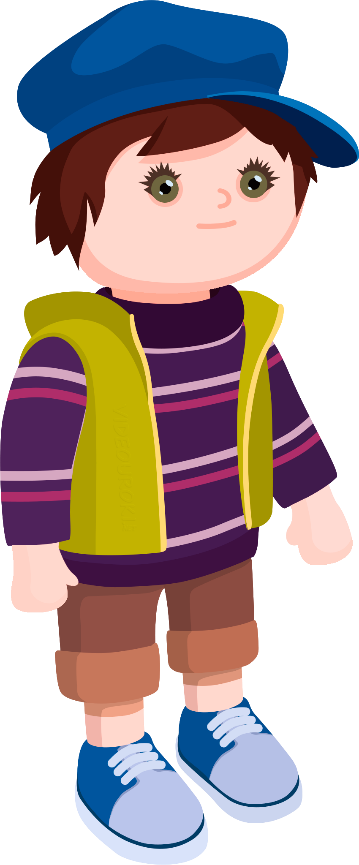 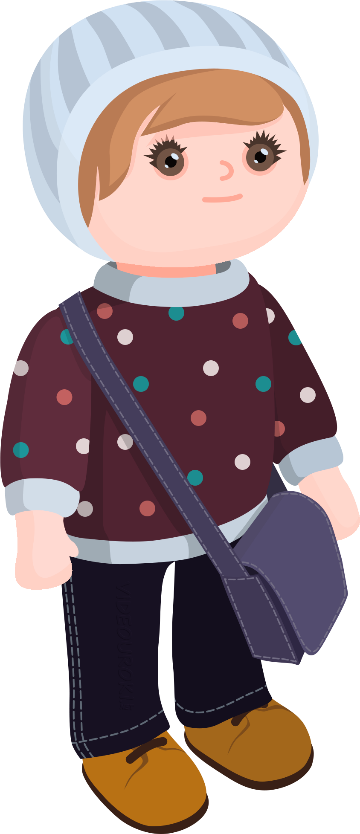 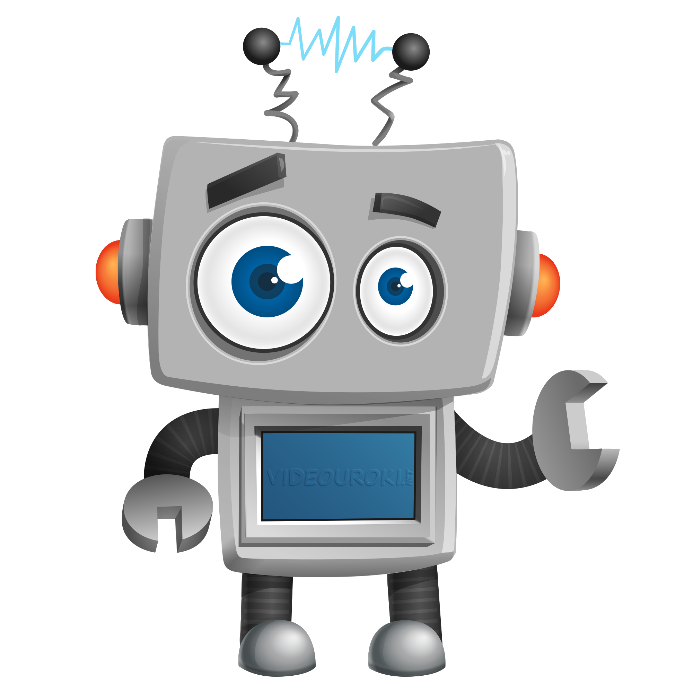 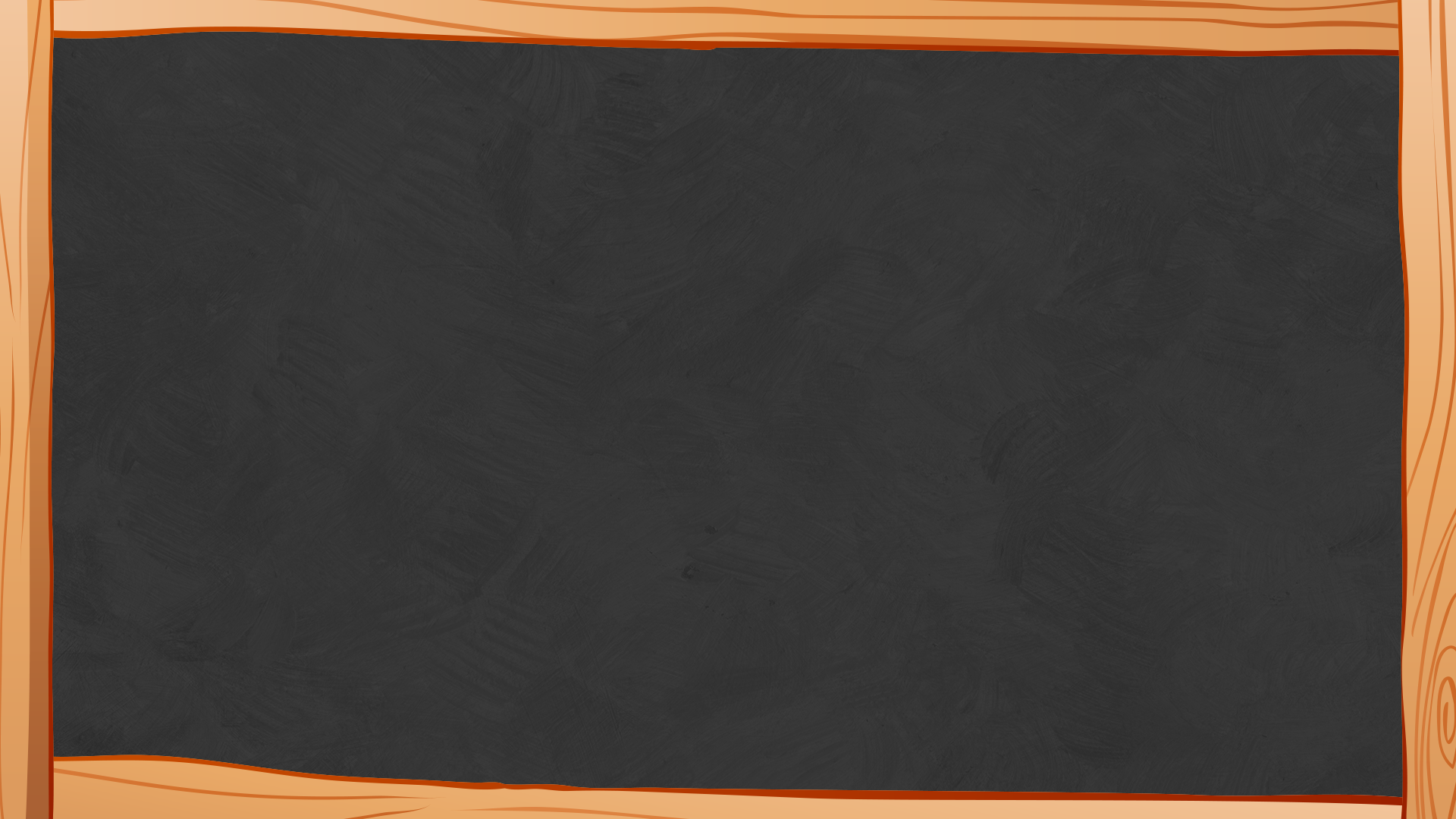 Устный счёт
Сверимся?
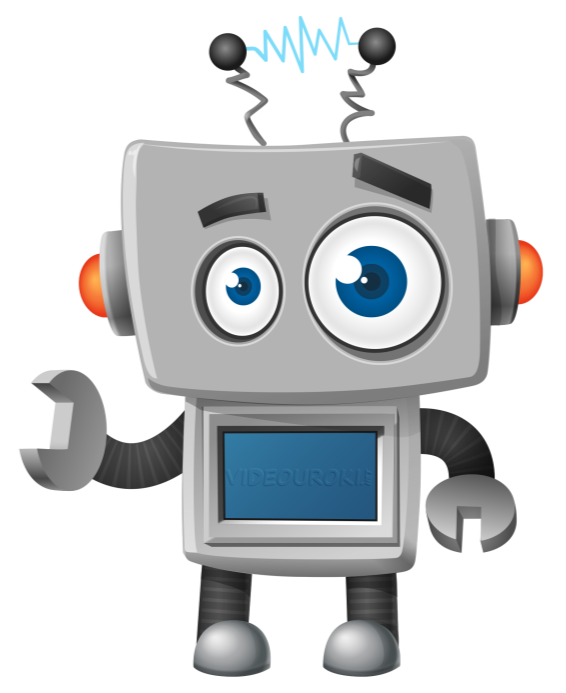 Как вы понимаете, что такое прямоугольник?
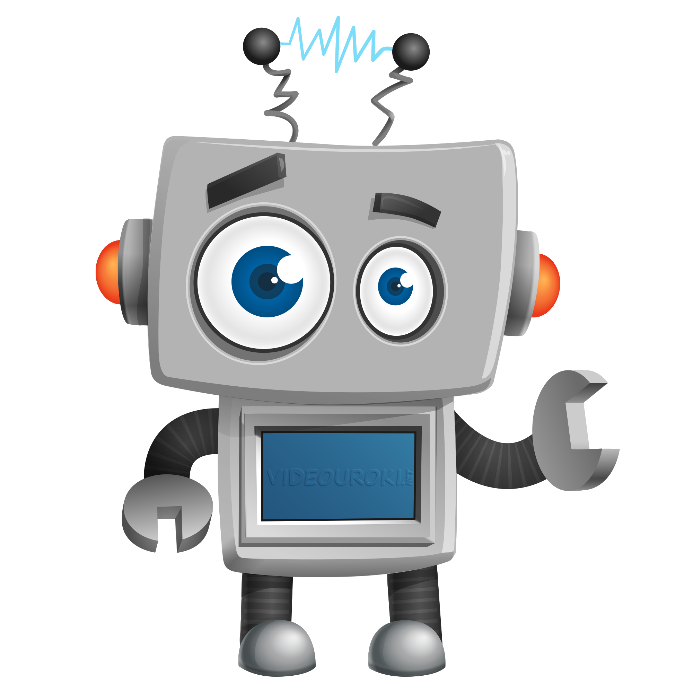 Прямоугольник – это четырёхугольник, у которого все углы прямые.
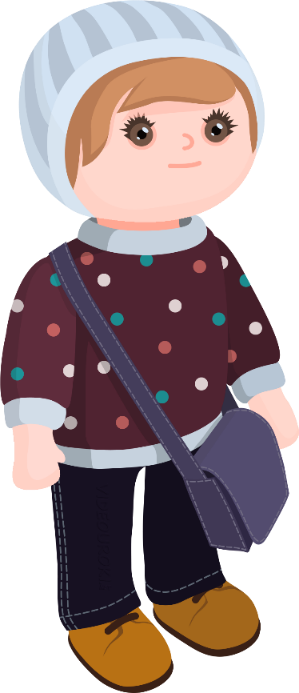 Вы уже знакомы с элементами многоугольников. 
Назовите элементы нашего прямоугольника.
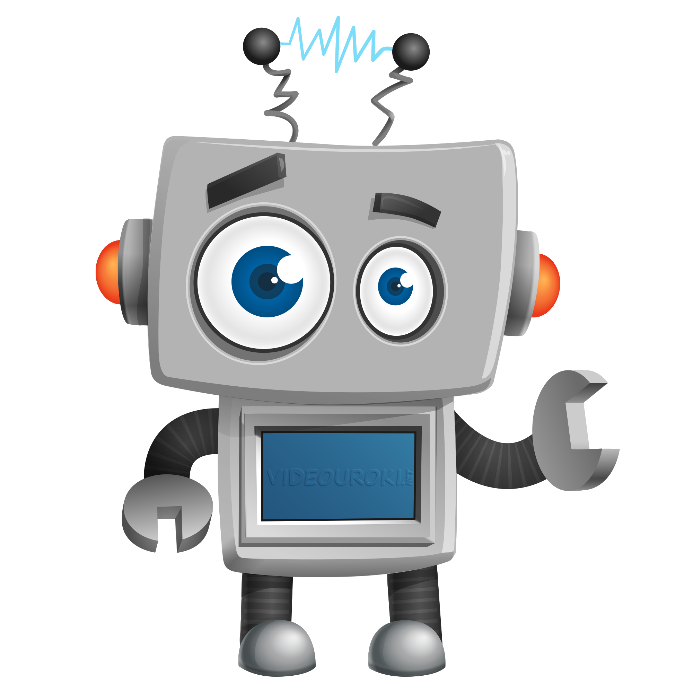 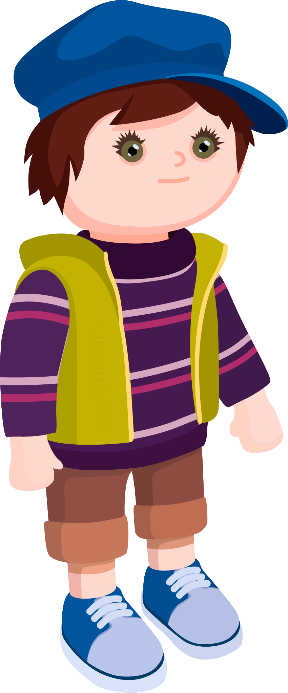 Всё верно! 
Стороны, имеющие общую вершину, называют соседними сторонами прямоугольника.
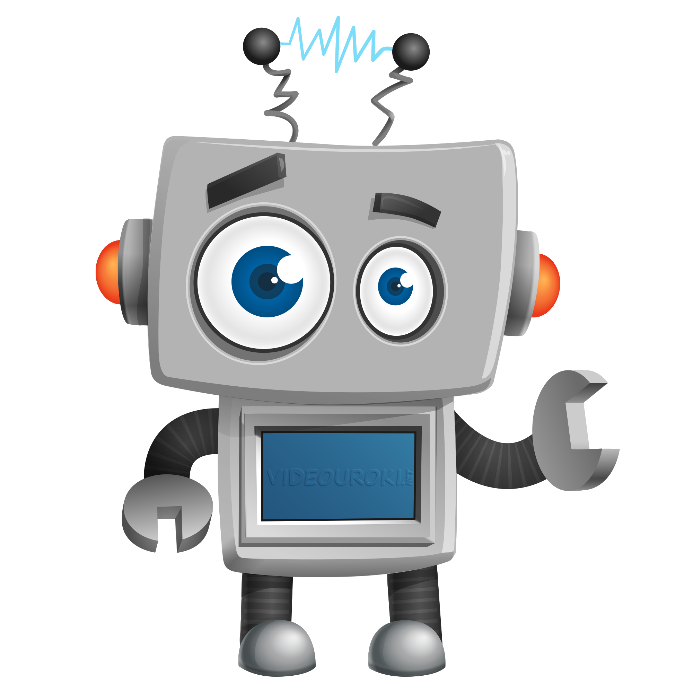 Всё верно! 
Стороны, имеющие общую вершину, называют соседними сторонами прямоугольника.
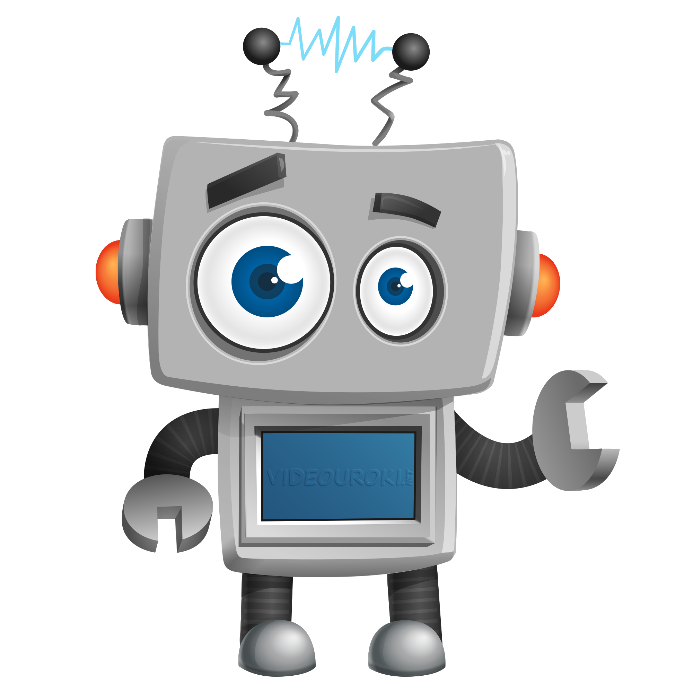 Всё верно! 
Стороны, имеющие общую вершину, называют соседними сторонами прямоугольника.
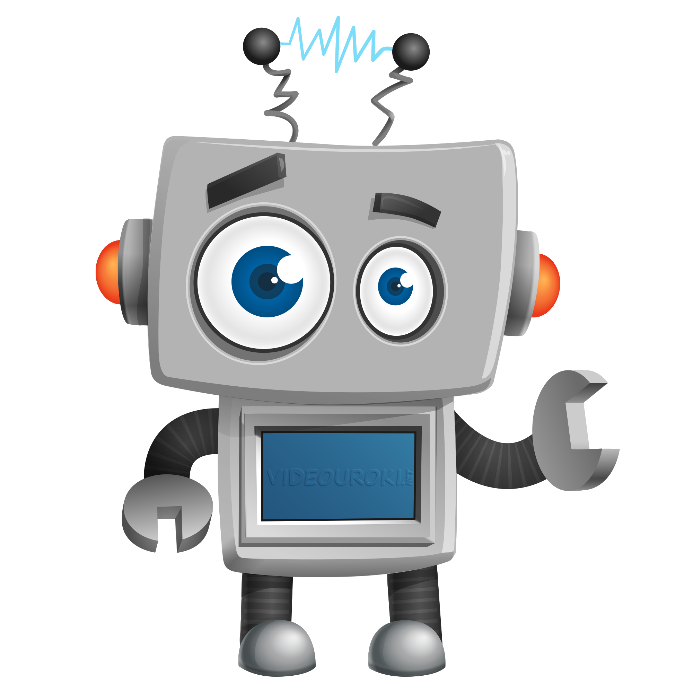 Всё верно! 
Стороны, имеющие общую вершину, называют соседними сторонами прямоугольника.
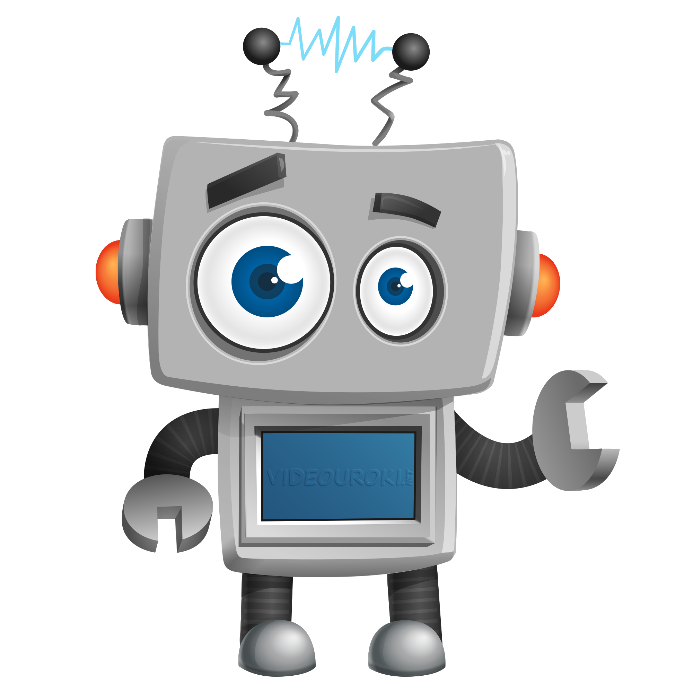 Соседние стороны прямоугольника являются его измерениями, и их называют длиной и шириной.
Длина
Ширина
Ширина
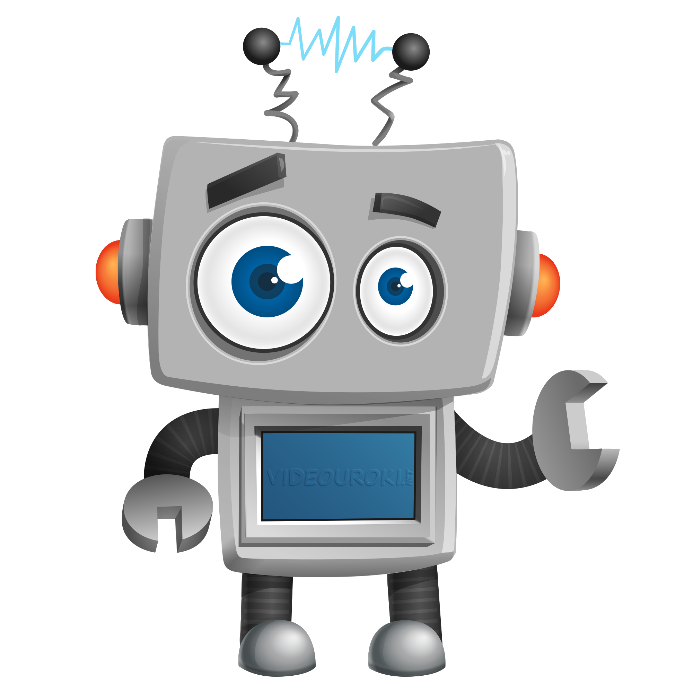 Длина
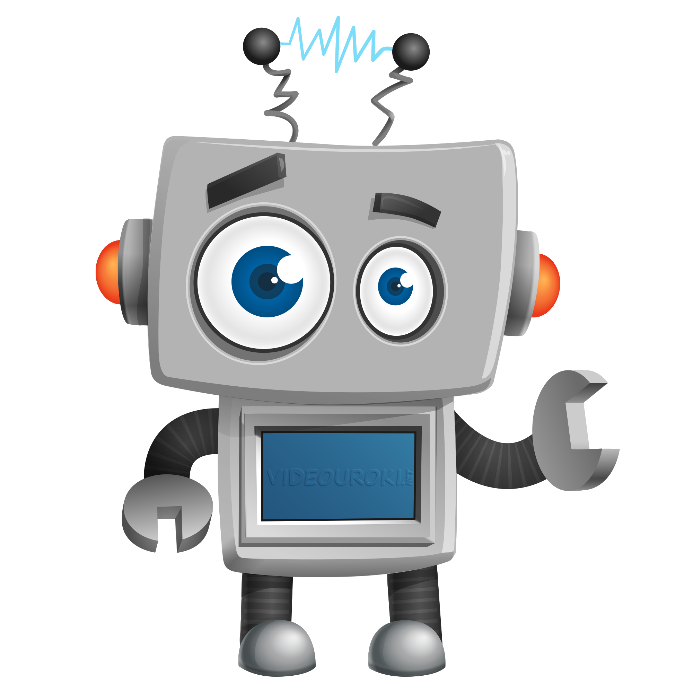 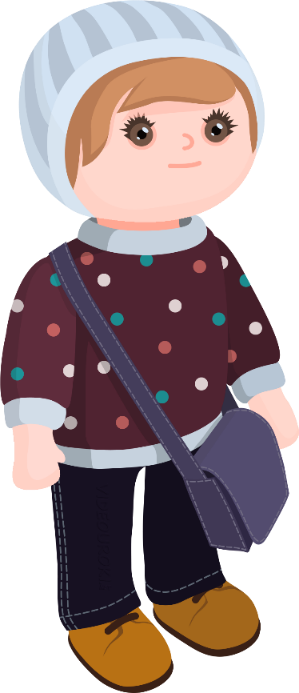 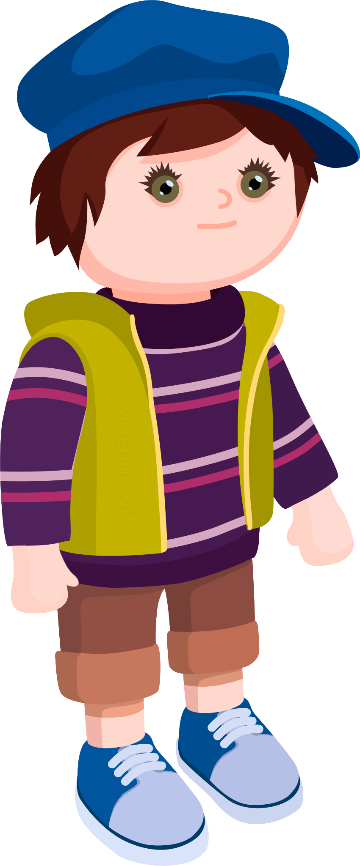 Стороны, не имеющие общих вершин, называют противолежащими сторонами прямоугольника. 
Противолежащие стороны прямоугольника равны.
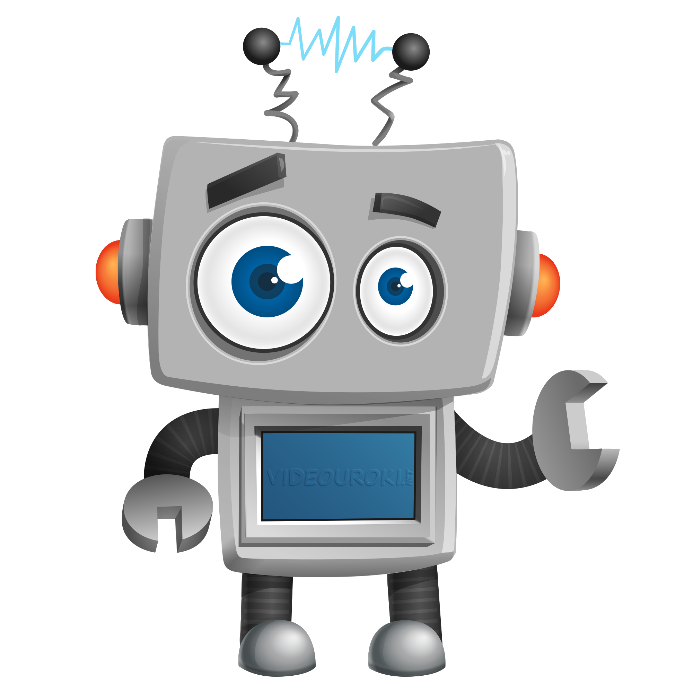 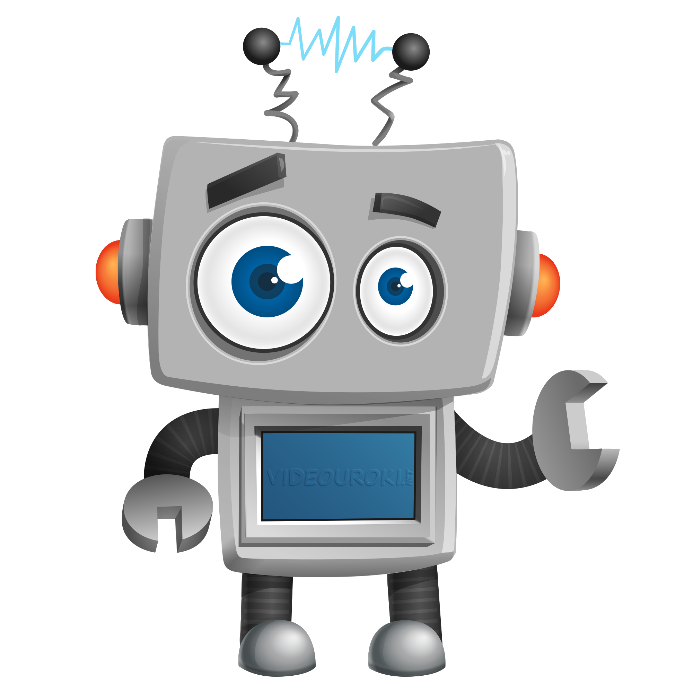 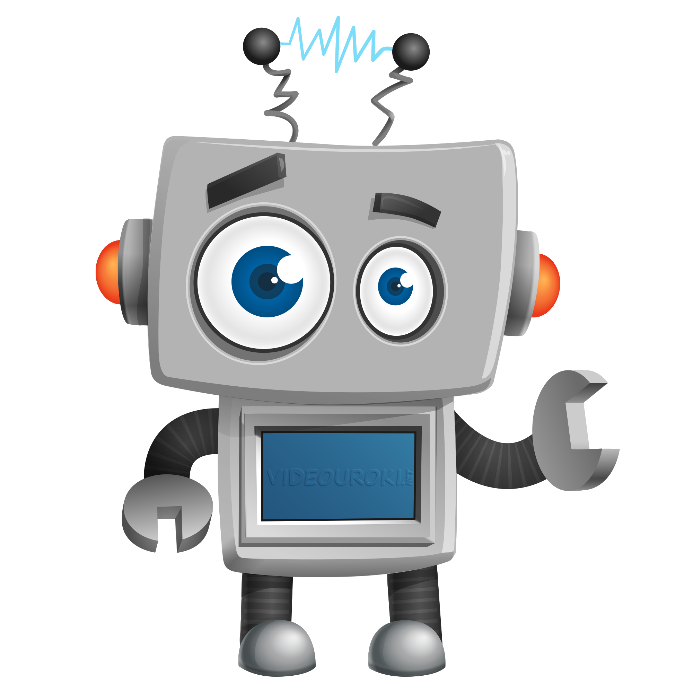 Проведём эксперимент. 
Возьмём лист бумаги прямоугольной формы.
Сложим его пополам так, чтобы противолежащие стороны совпали. 
Затем развернём лист. 
Что вы можете сказать о двух частях, получившихся в результате сгиба листа?
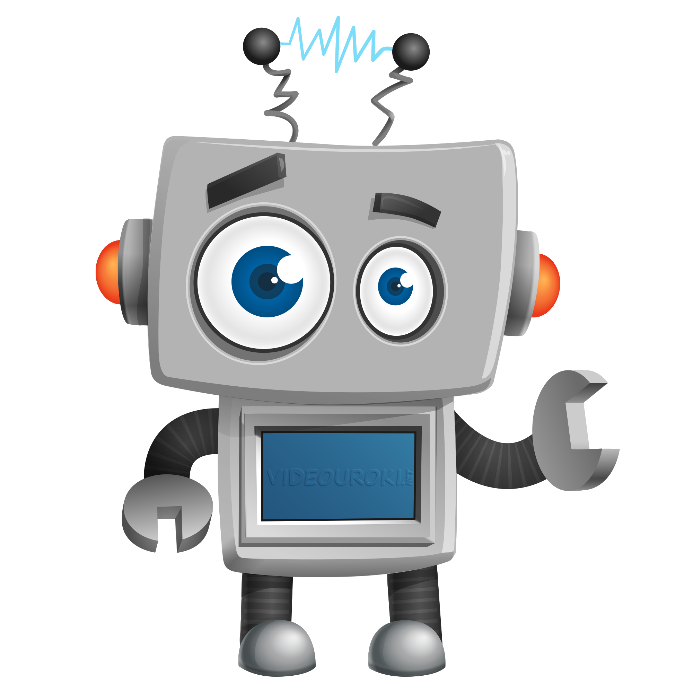 Проведём эксперимент. 
Возьмём лист бумаги прямоугольной формы.
Сложим его пополам так, чтобы противолежащие стороны совпали. 
Затем развернём лист. 
Что вы можете сказать о двух частях, получившихся в результате сгиба листа?
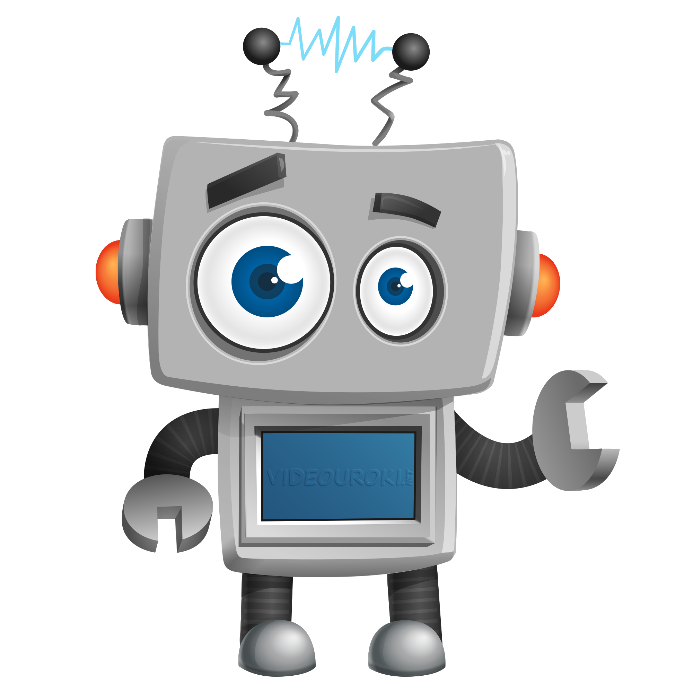 Проведём эксперимент. 
Возьмём лист бумаги прямоугольной формы. Сложим его пополам так, чтобы противолежащие стороны совпали. 
Затем развернём лист. 
Что вы можете сказать о двух частях, получившихся в результате сгиба листа?
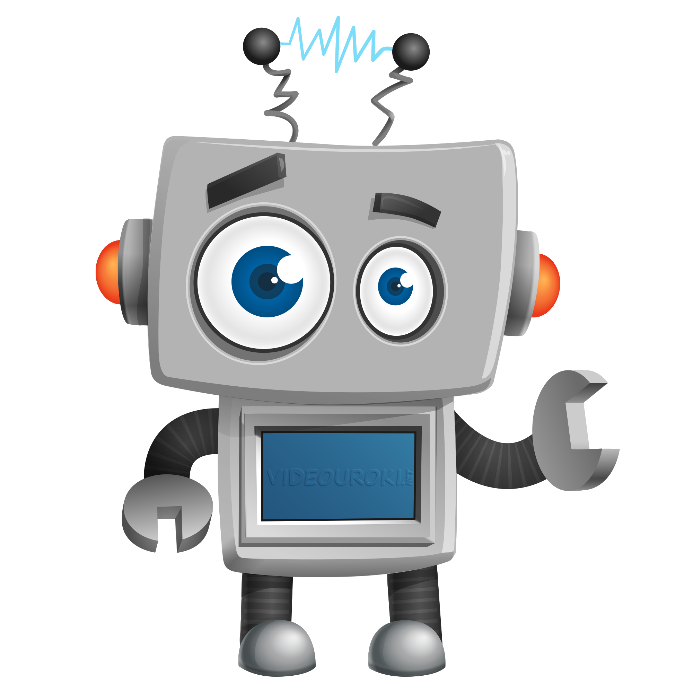 Видно, что две части нашего прямоугольного листа, лежащие по разные стороны от линии сгиба, совпадают.
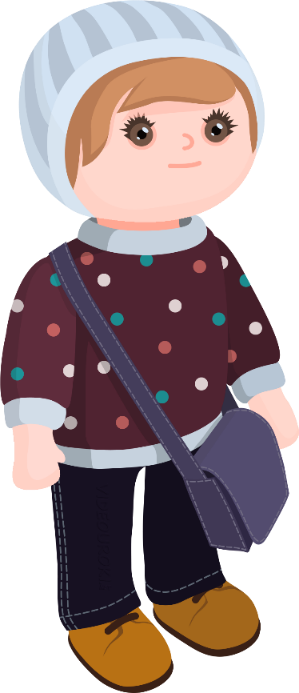 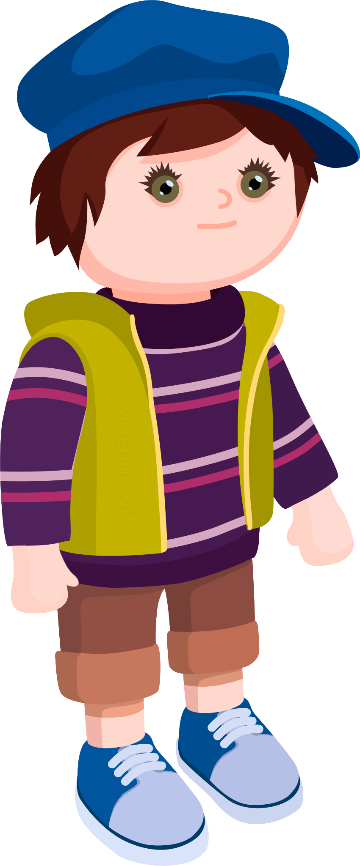 Молодцы! 
Прямую, которую мы получили в результате сгибания листа, называют осью симметрии.
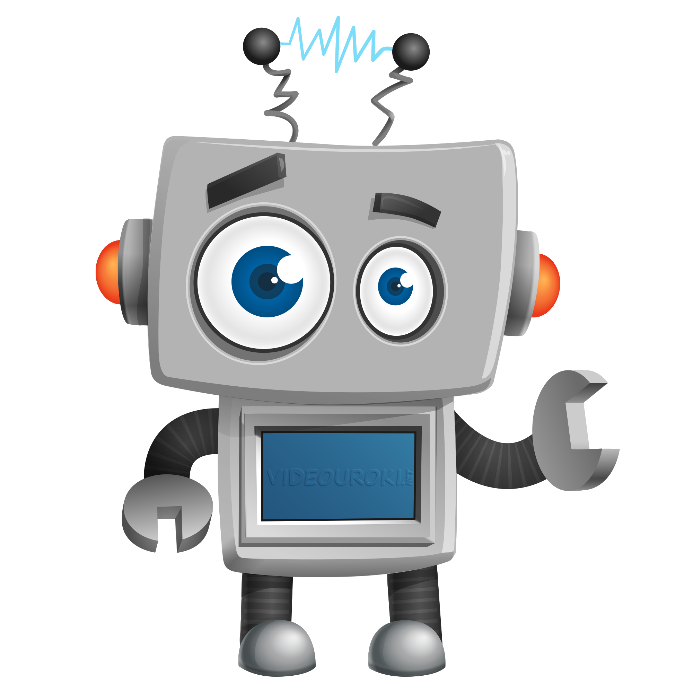 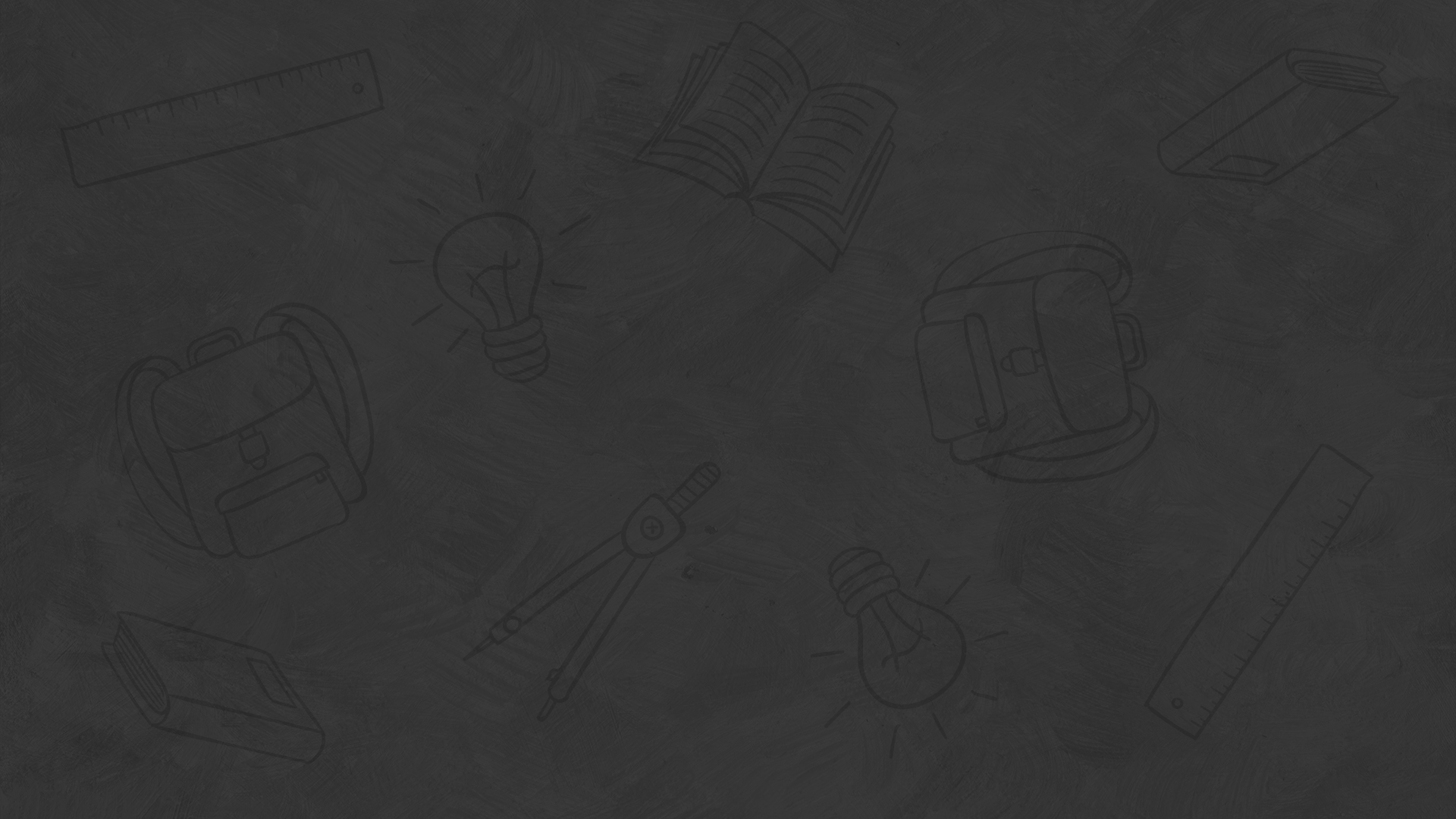 Запомните!
Ось симметрии –
это прямая (или воображаемая линия), которая делит геометрическую фигуру на две зеркально одинаковые фигуры.
Фигуру, которая имеет ось симметрии, называют симметричной относительно прямой.
Скажите, сколько осей симметрии имеет прямоугольник?
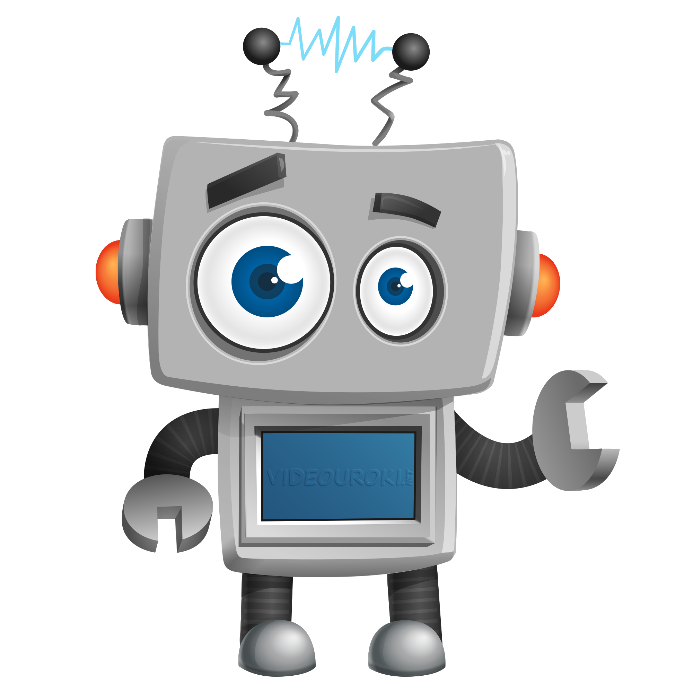 Так как у прямоугольника две пары противолежащих сторон, 
то через их середины можно провести две оси симметрии.
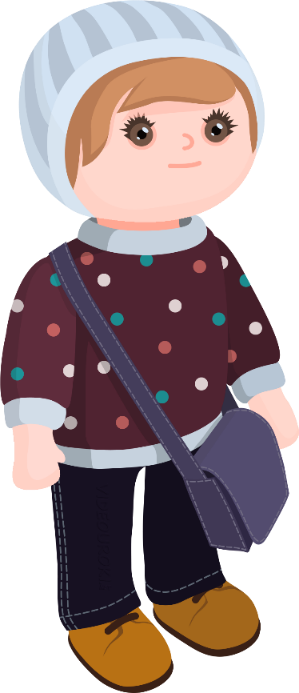 Правильно! 
А, может, вы ещё сможете привести примеры симметричных фигур в геометрии?
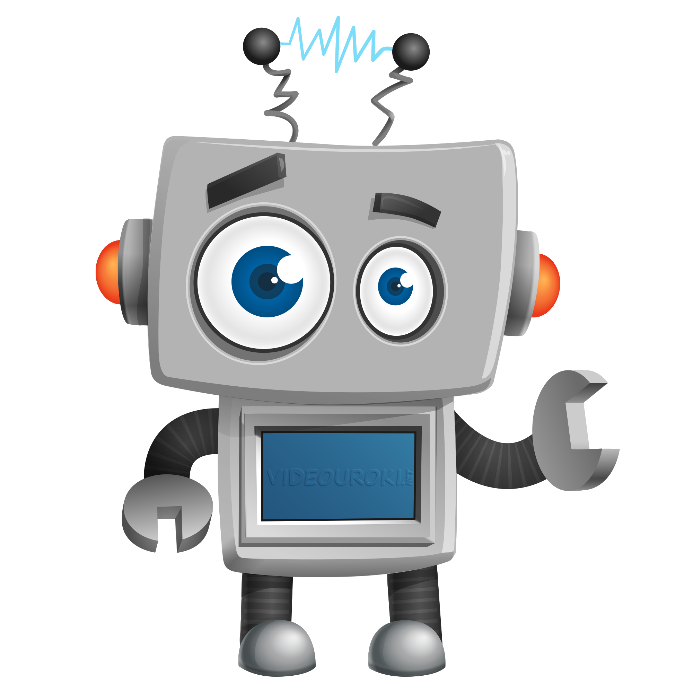 Например, квадрат. 
У квадрата тоже две пары противолежащих сторон, 
значит, через их середины можно провести две оси симметрии.
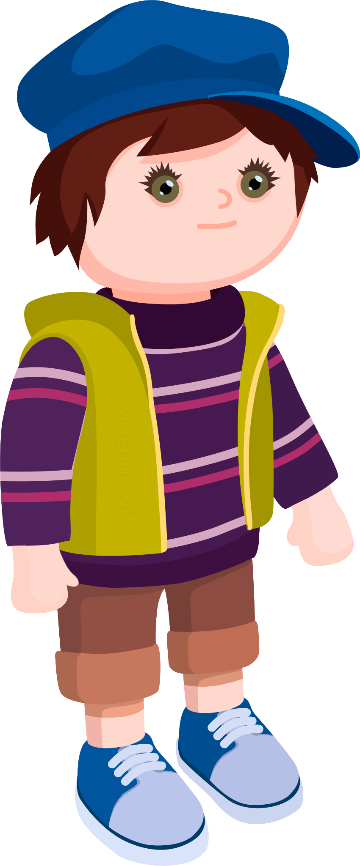 Саша, ты чуть-чуть не досчитался! 
Вы уже знакомы с таким понятием, как диагональ. 
Напомню, что диагональ – это отрезок, соединяющий любые две несоседние вершины.
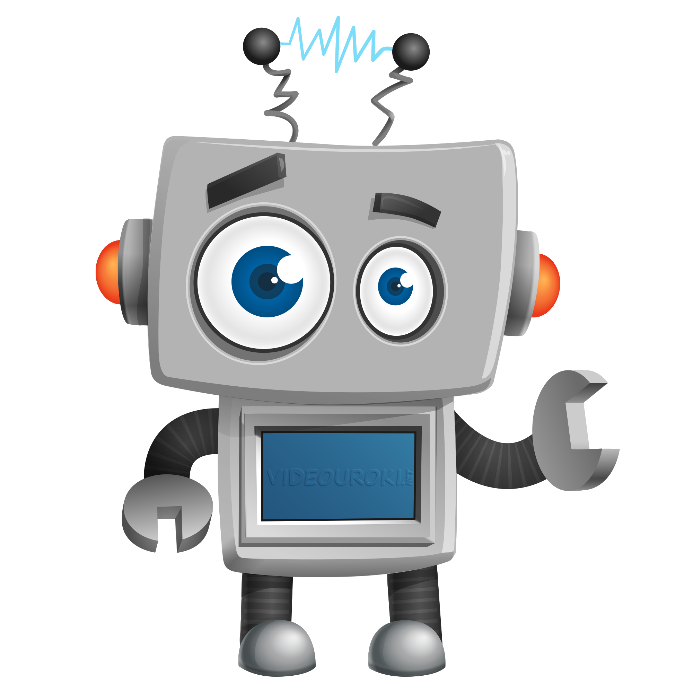 Если лист квадратной формы сложить пополам по диагоналям, 
то заметим, что и эти пары частей совпадут, относительно линии сгиба.
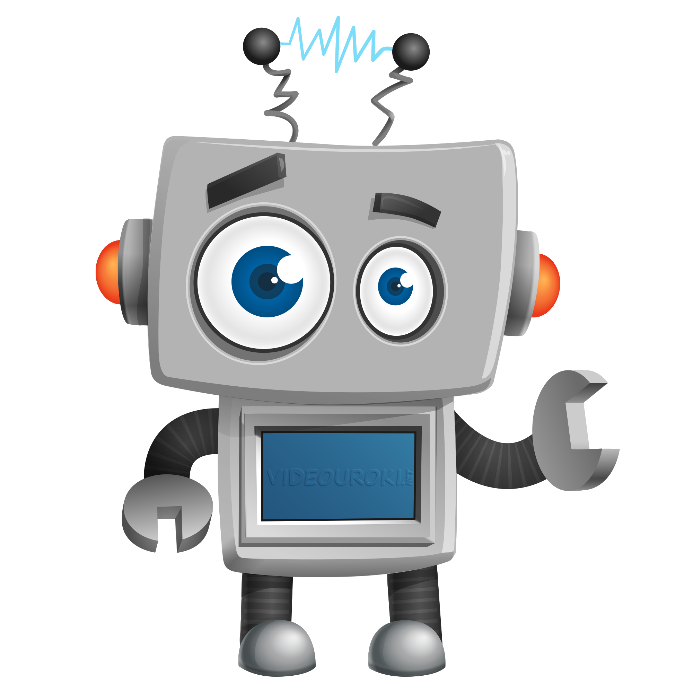 Если лист квадратной формы сложить пополам по диагоналям, 
то заметим, что и эти пары частей совпадут, относительно линии сгиба.
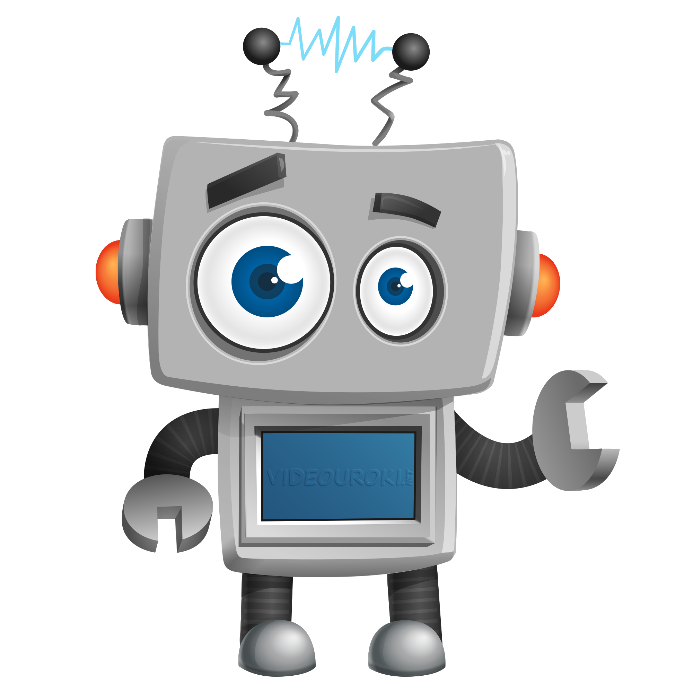 Если лист квадратной формы сложить пополам по диагоналям, 
то заметим, что и эти пары частей совпадут, относительно линии сгиба.
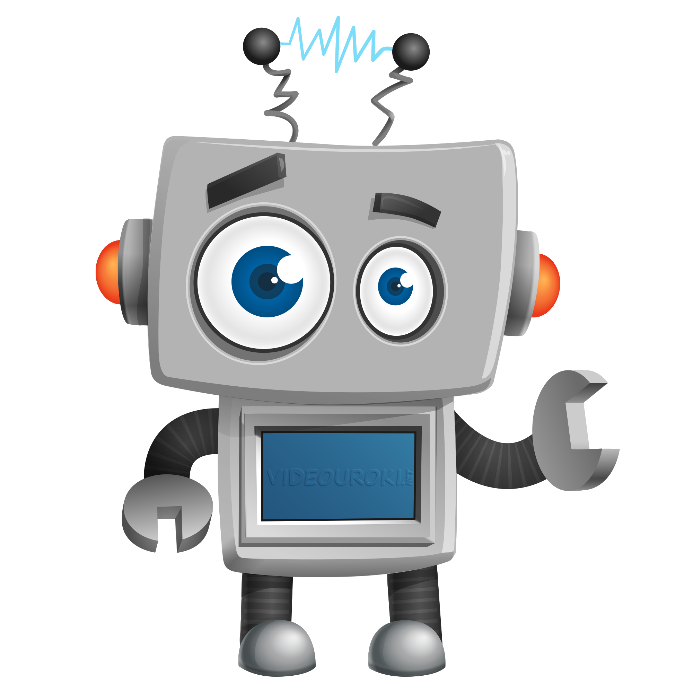 Если лист квадратной формы сложить пополам по диагоналям, 
то заметим, что и эти пары частей совпадут относительно линий сгиба.
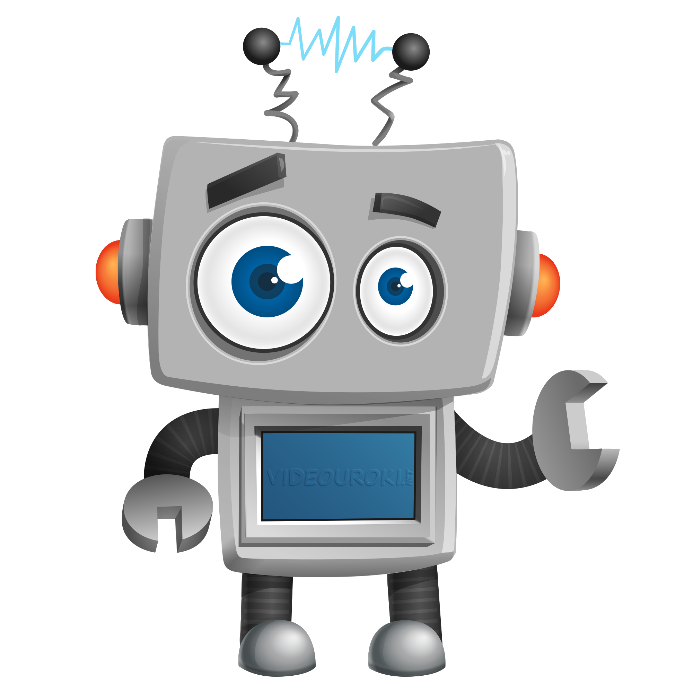 Значит, у квадрата четыре оси симметрии?
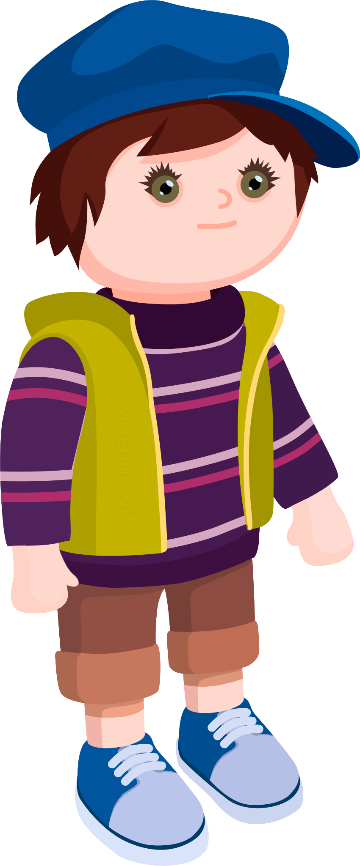 Верно!
Квадрат имеет четыре оси симметрии: 
две оси симметрии проходят через середины противолежащих сторон 
и две через диагонали квадрата.
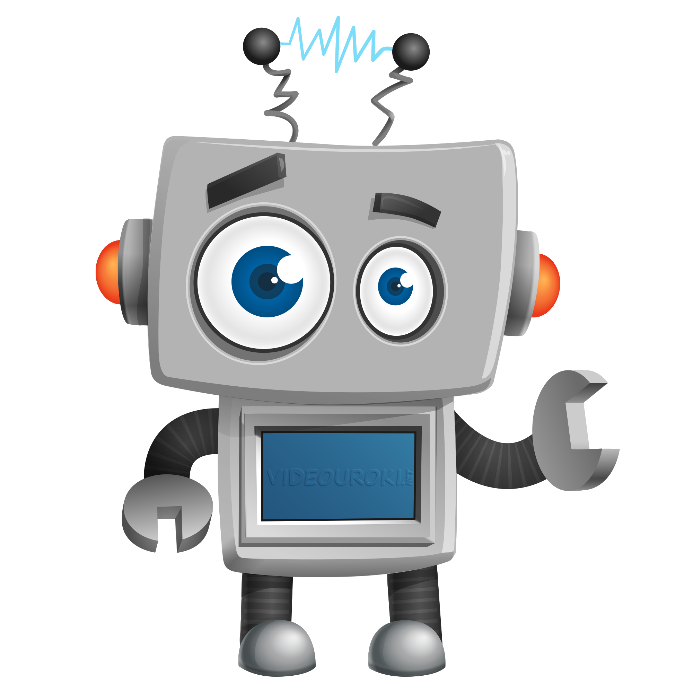 Также осями симметрии обладают и некоторые треугольники.
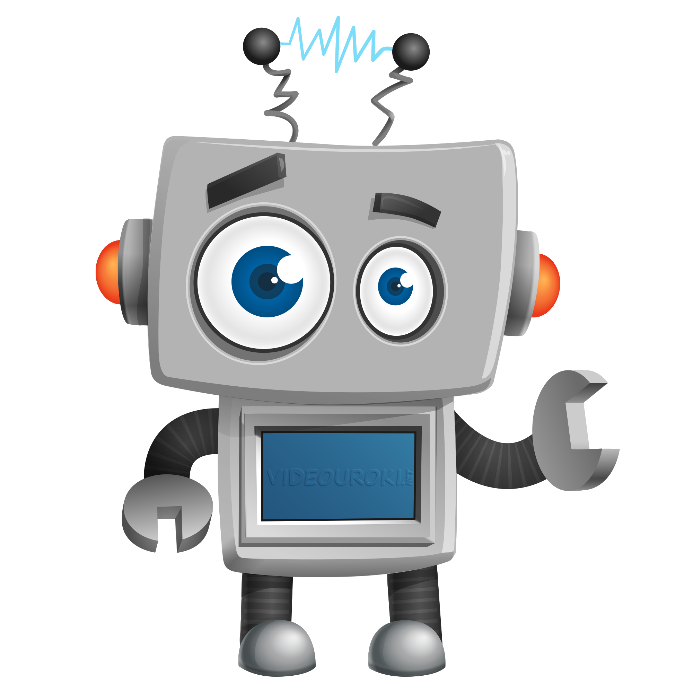 Симметрия в жизни
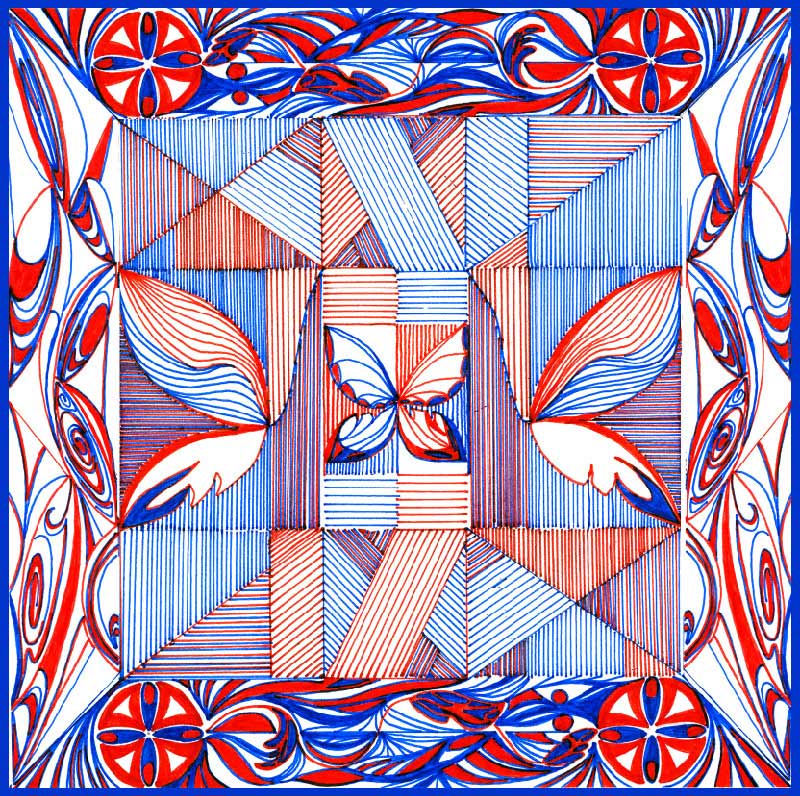 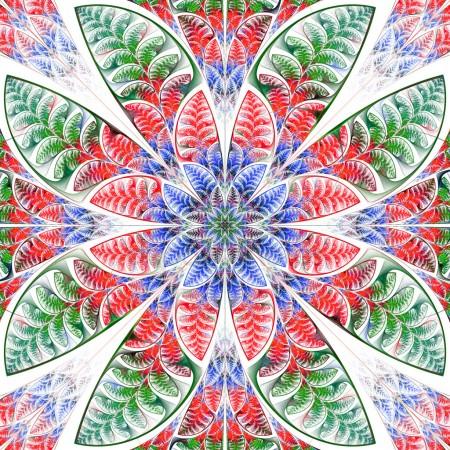 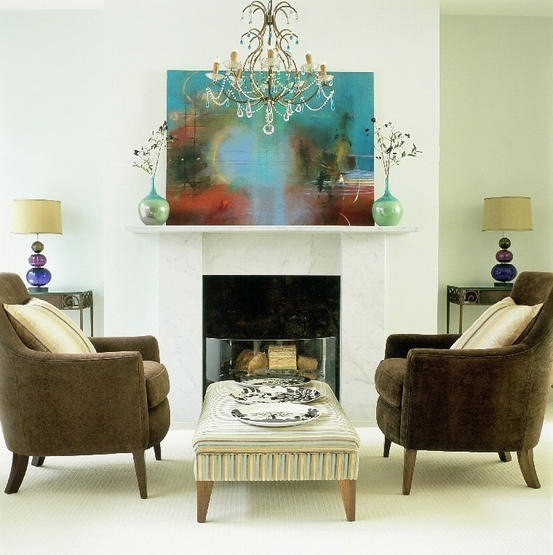 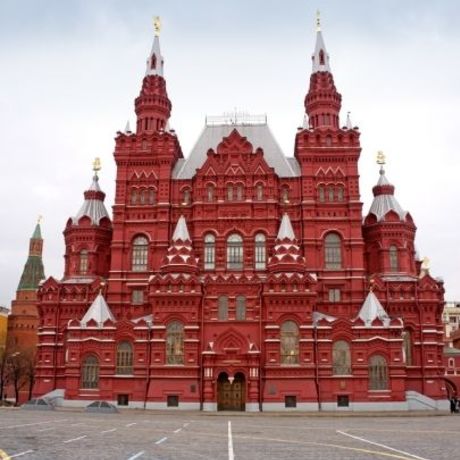 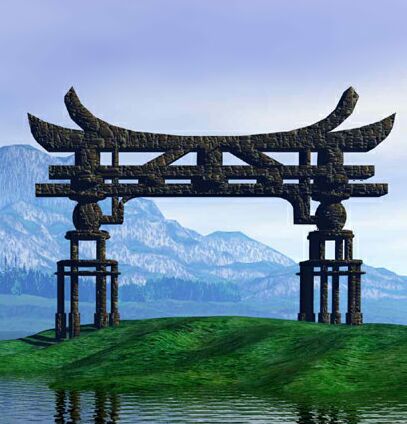 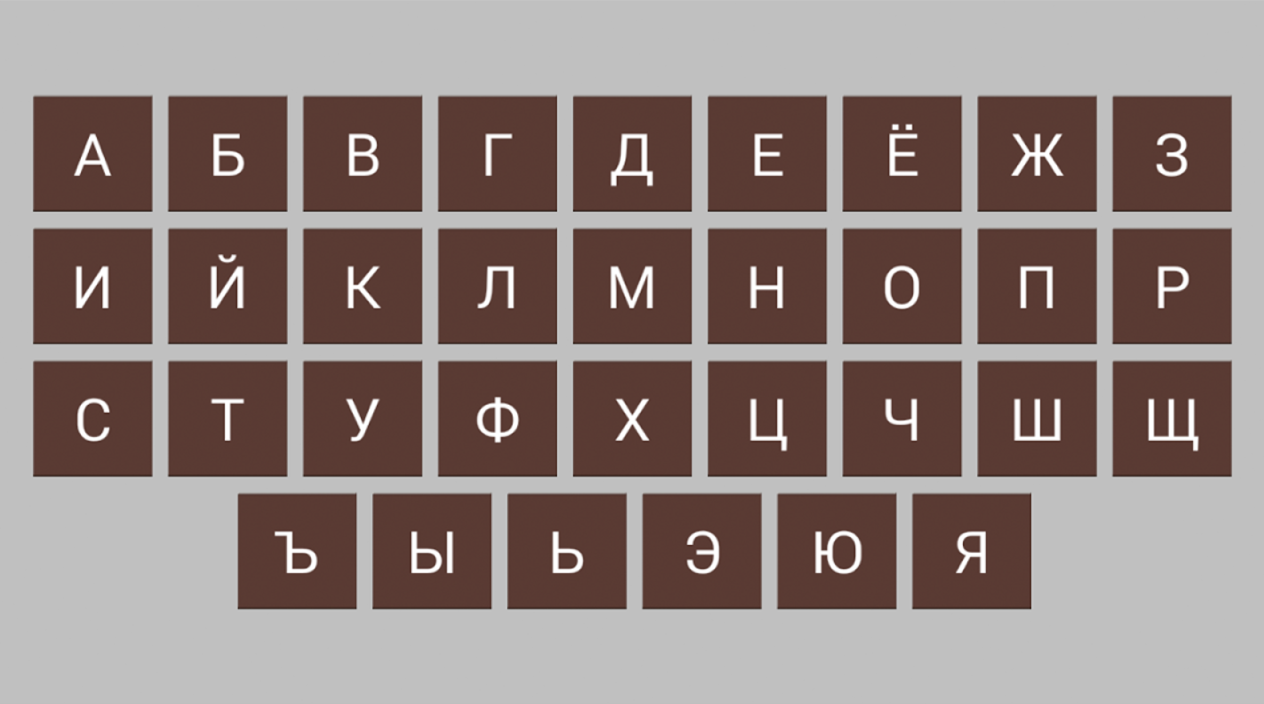 Симметрия в природе
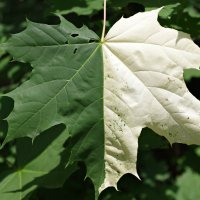 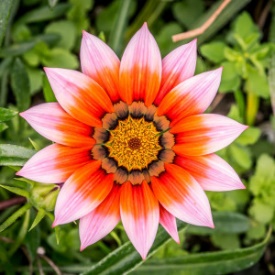 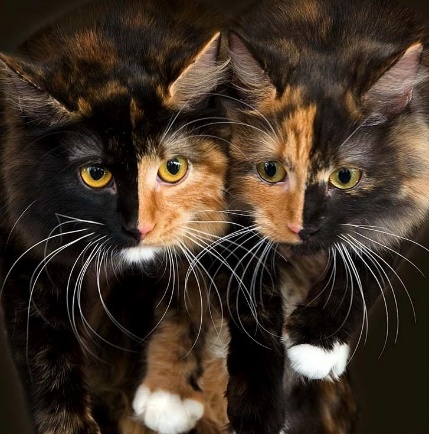 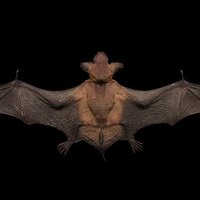 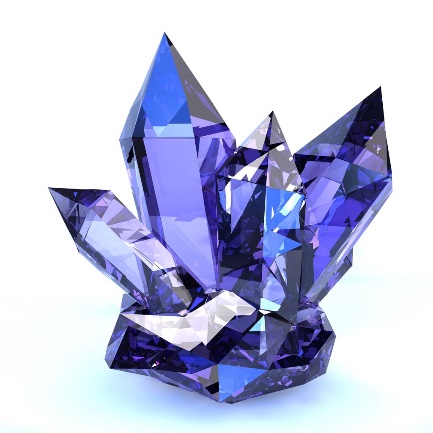 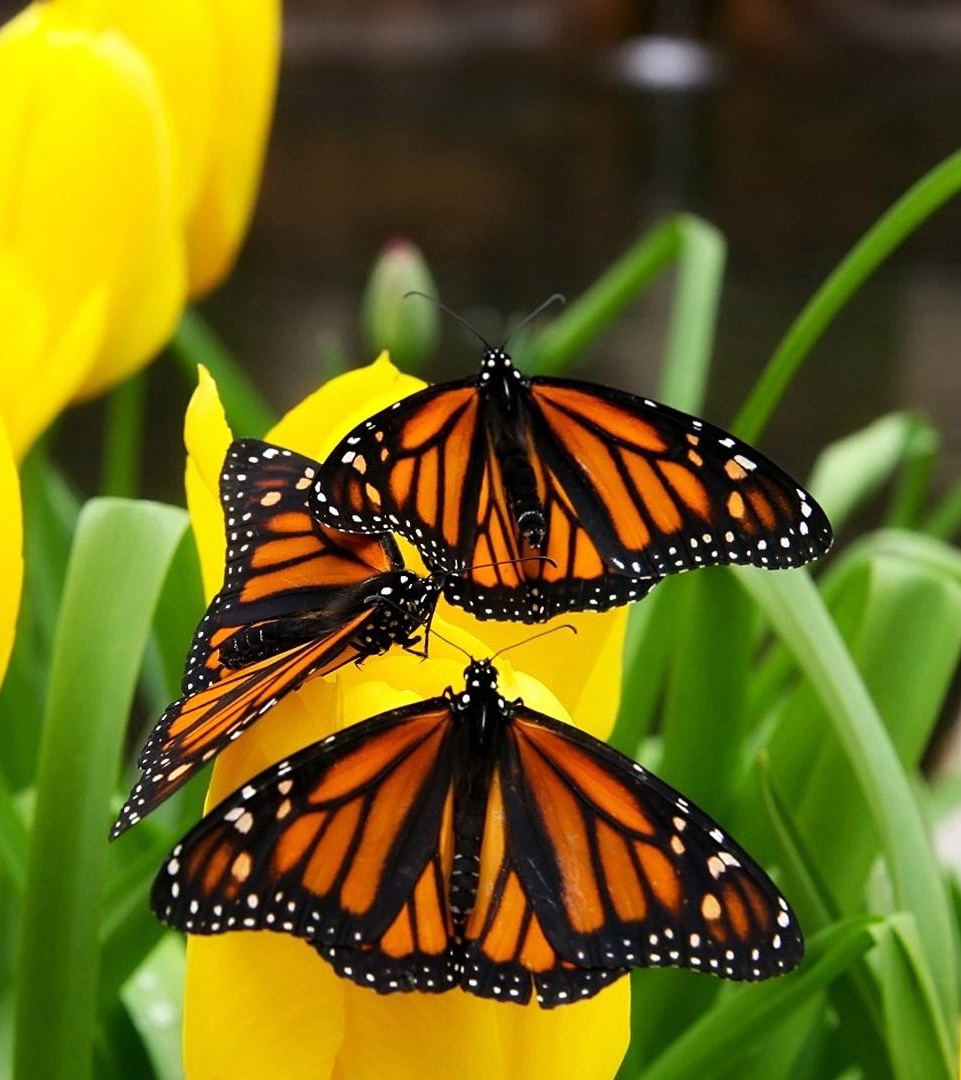 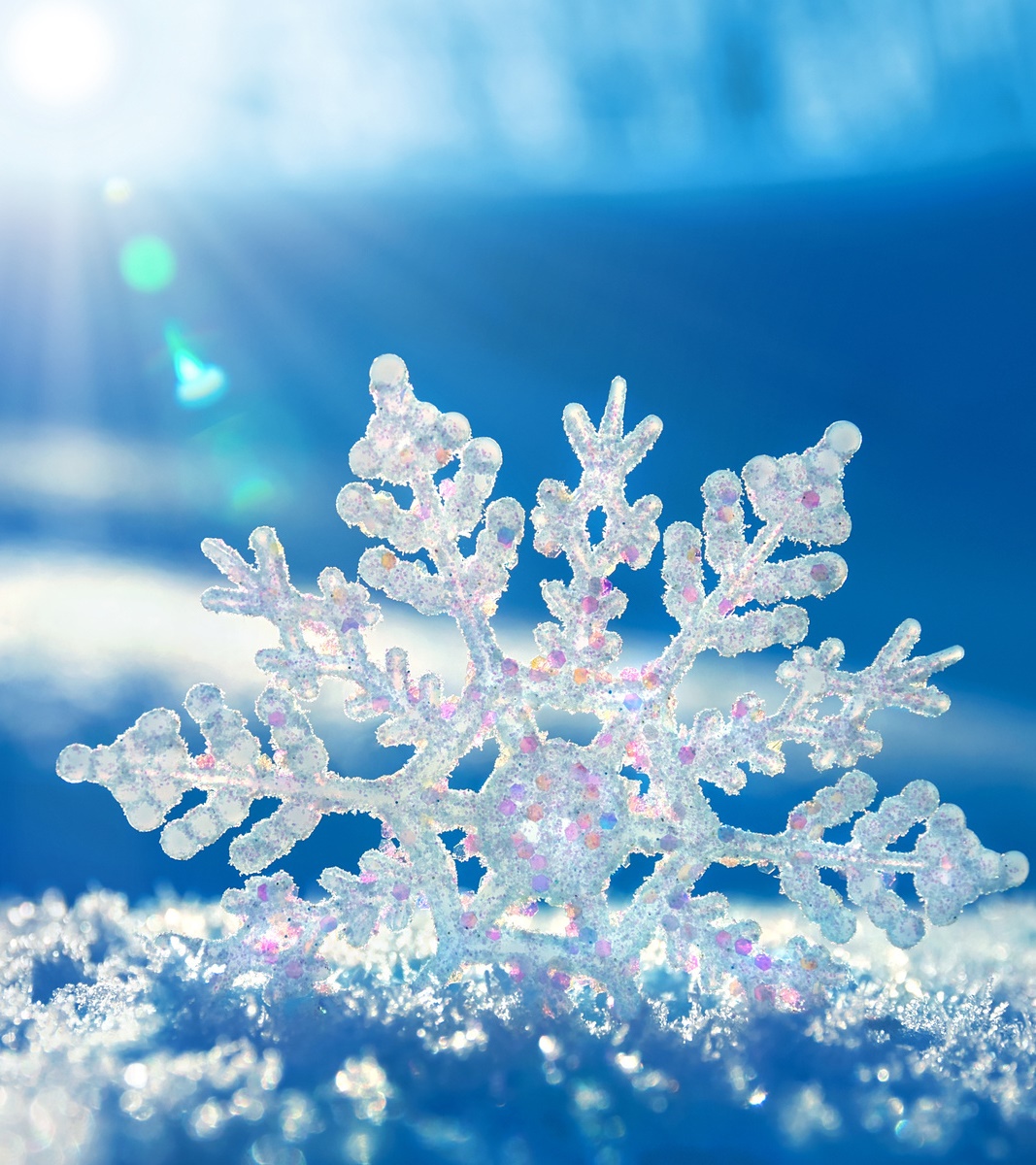 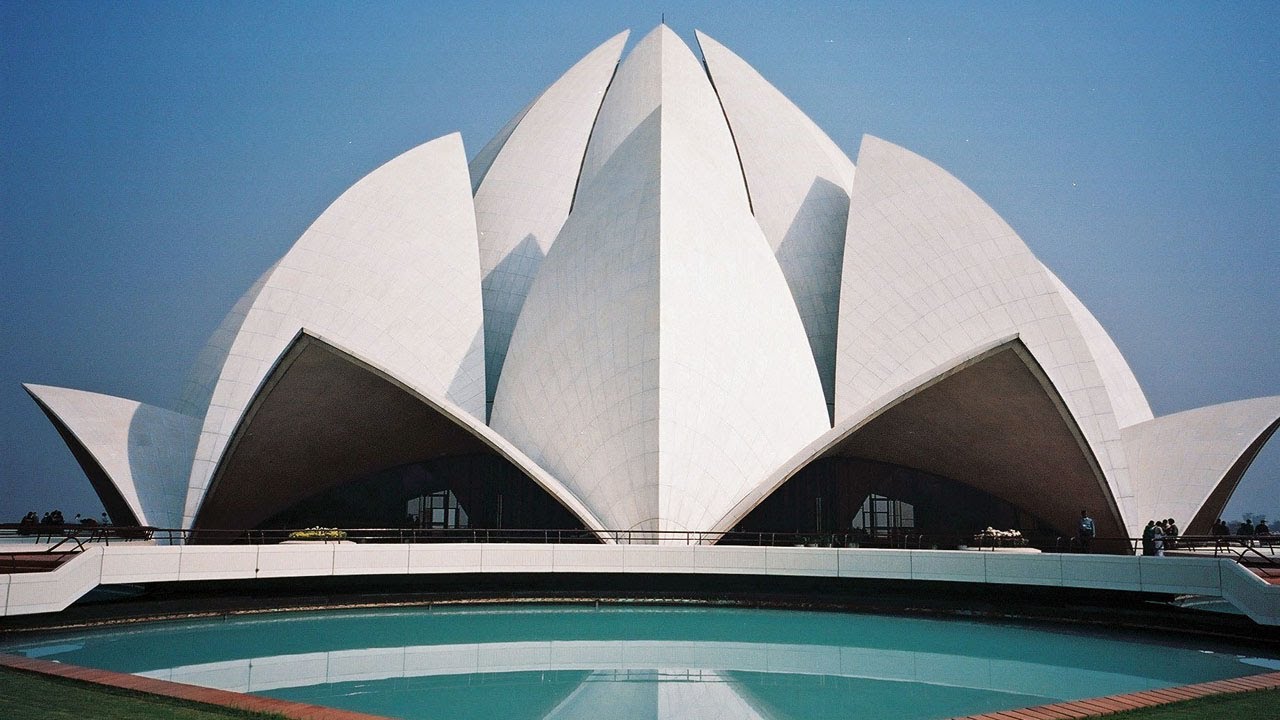 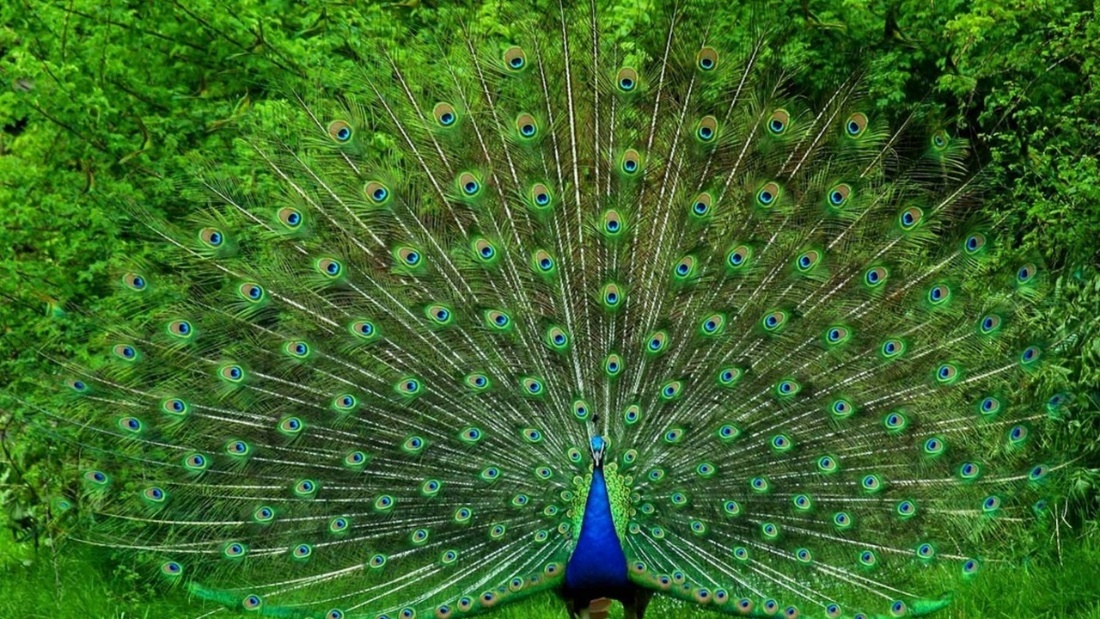 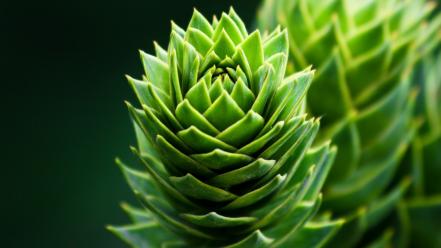 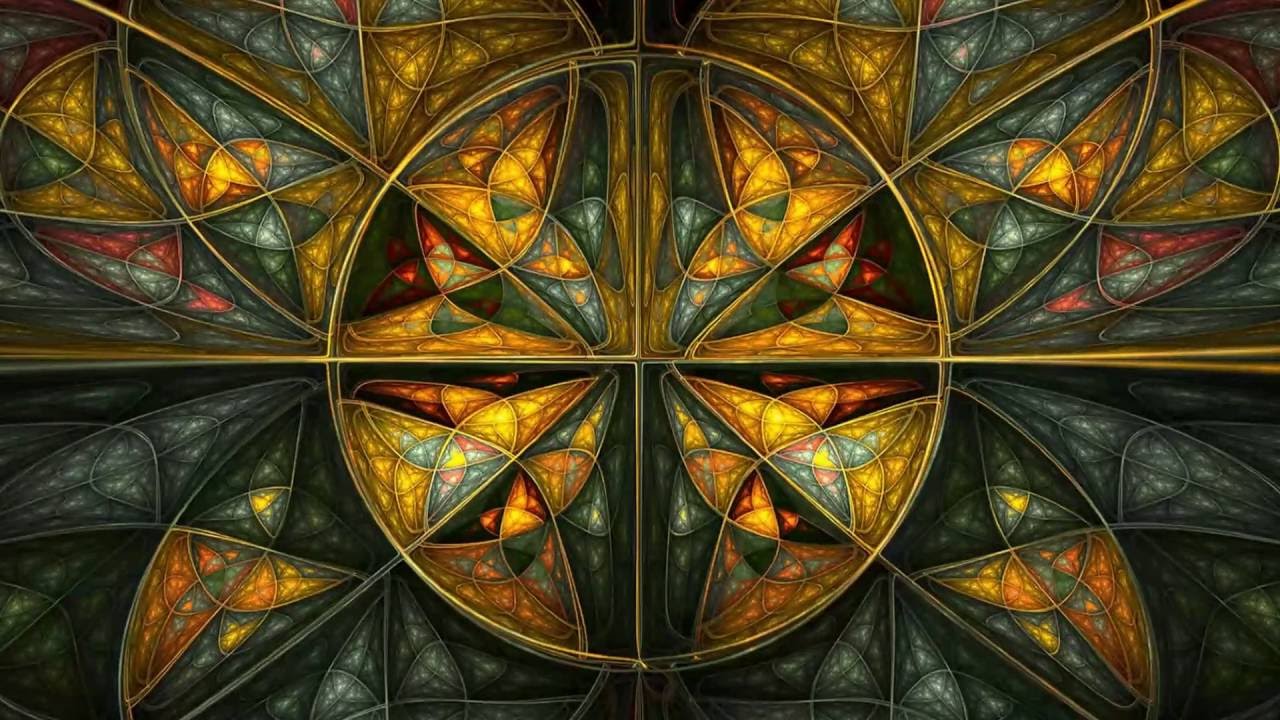 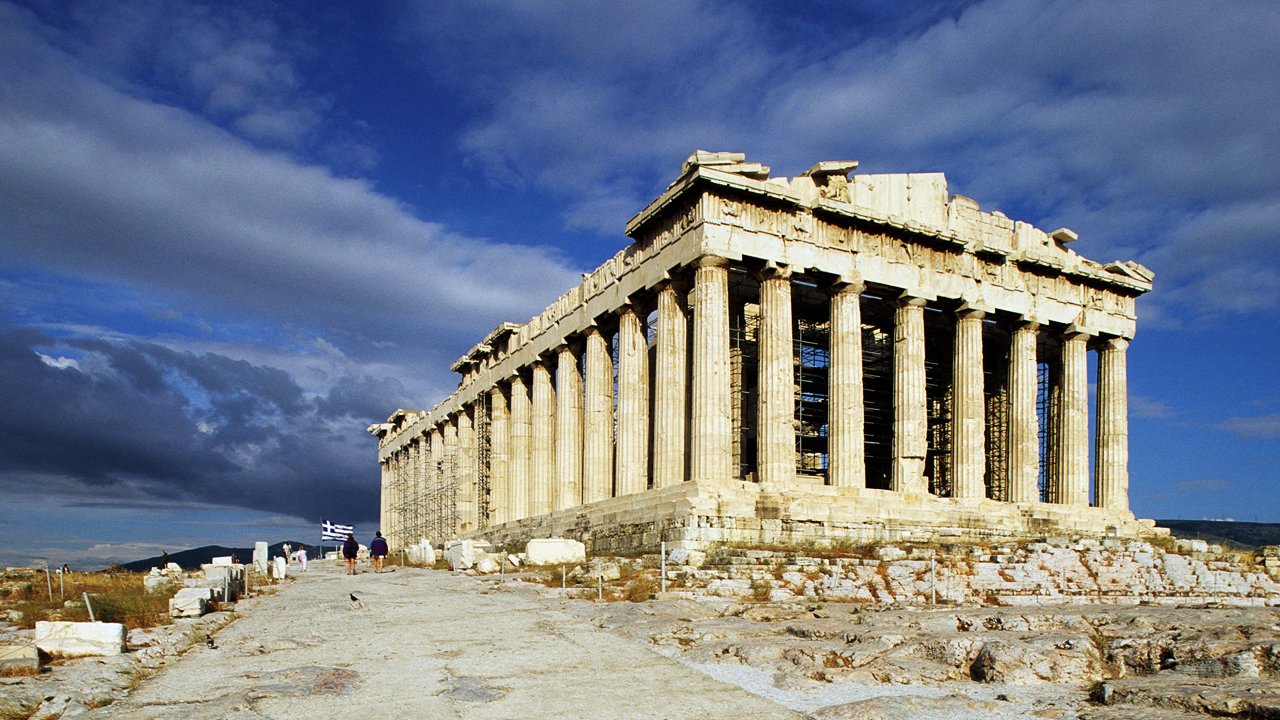 В Древней Греции слово «симметрия» служило синонимом слов «гармония», «красота».
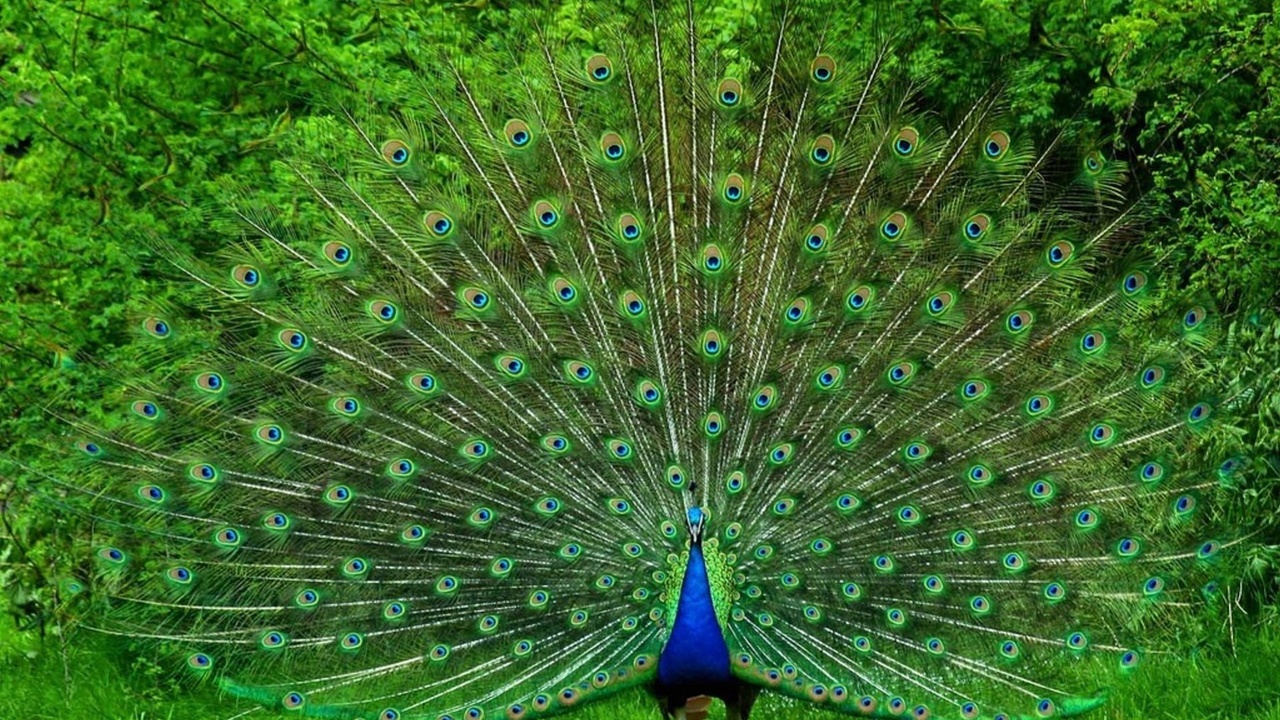 Симметрия означает «соразмерность», «наличие определённого порядка в расположении частей».
Задание № 1
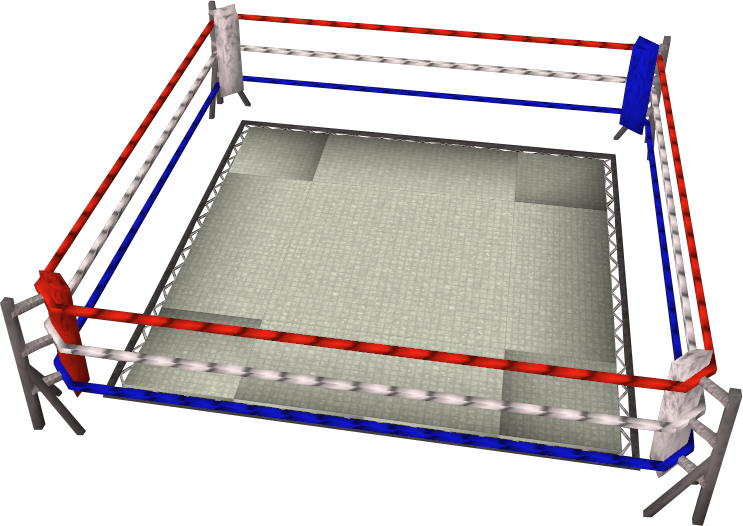 Решение:
Задание № 2
Сколько осей симметрии имеет шестиугольник с равными сторонами?
Решение:
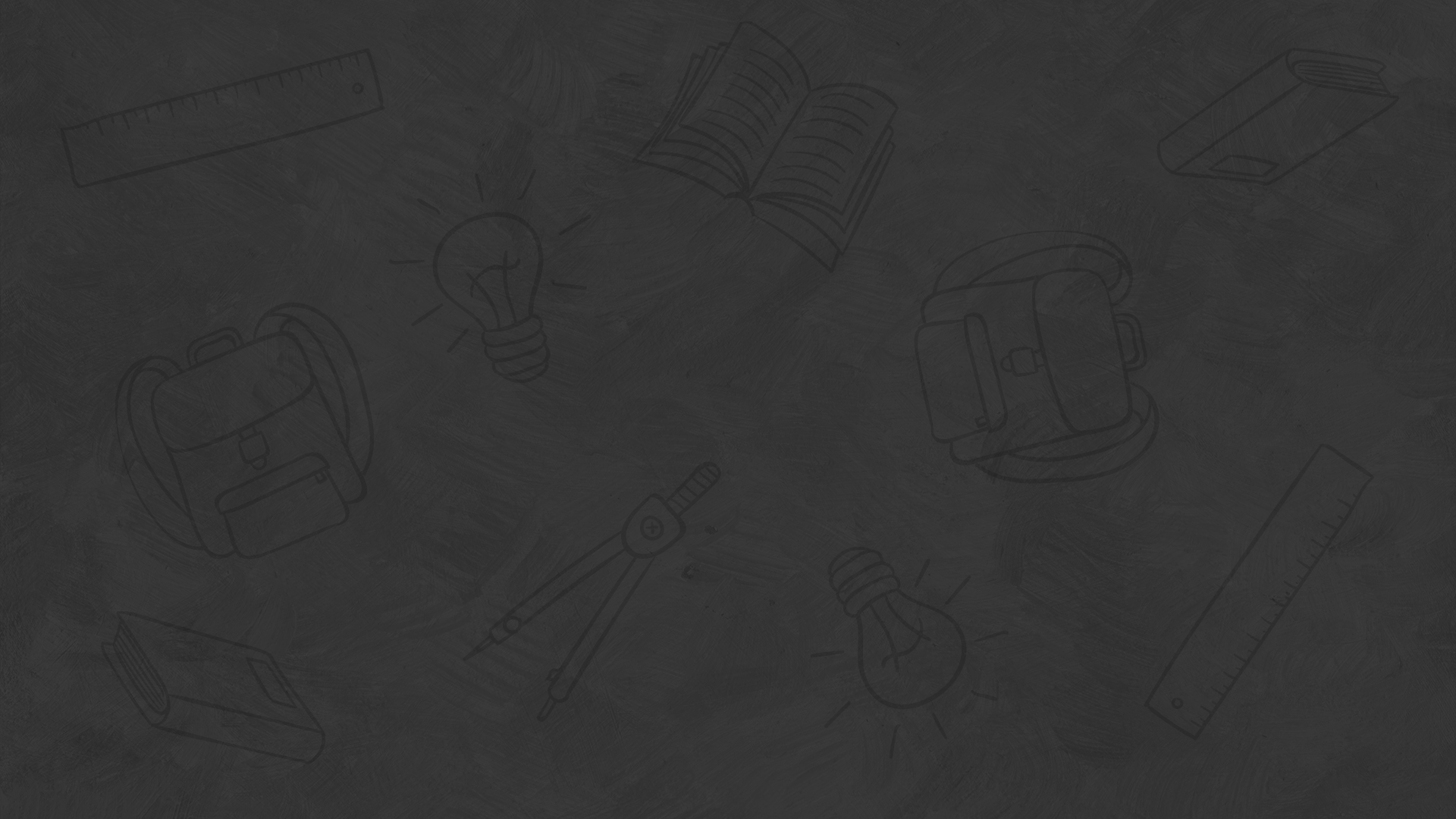 Итоги урока
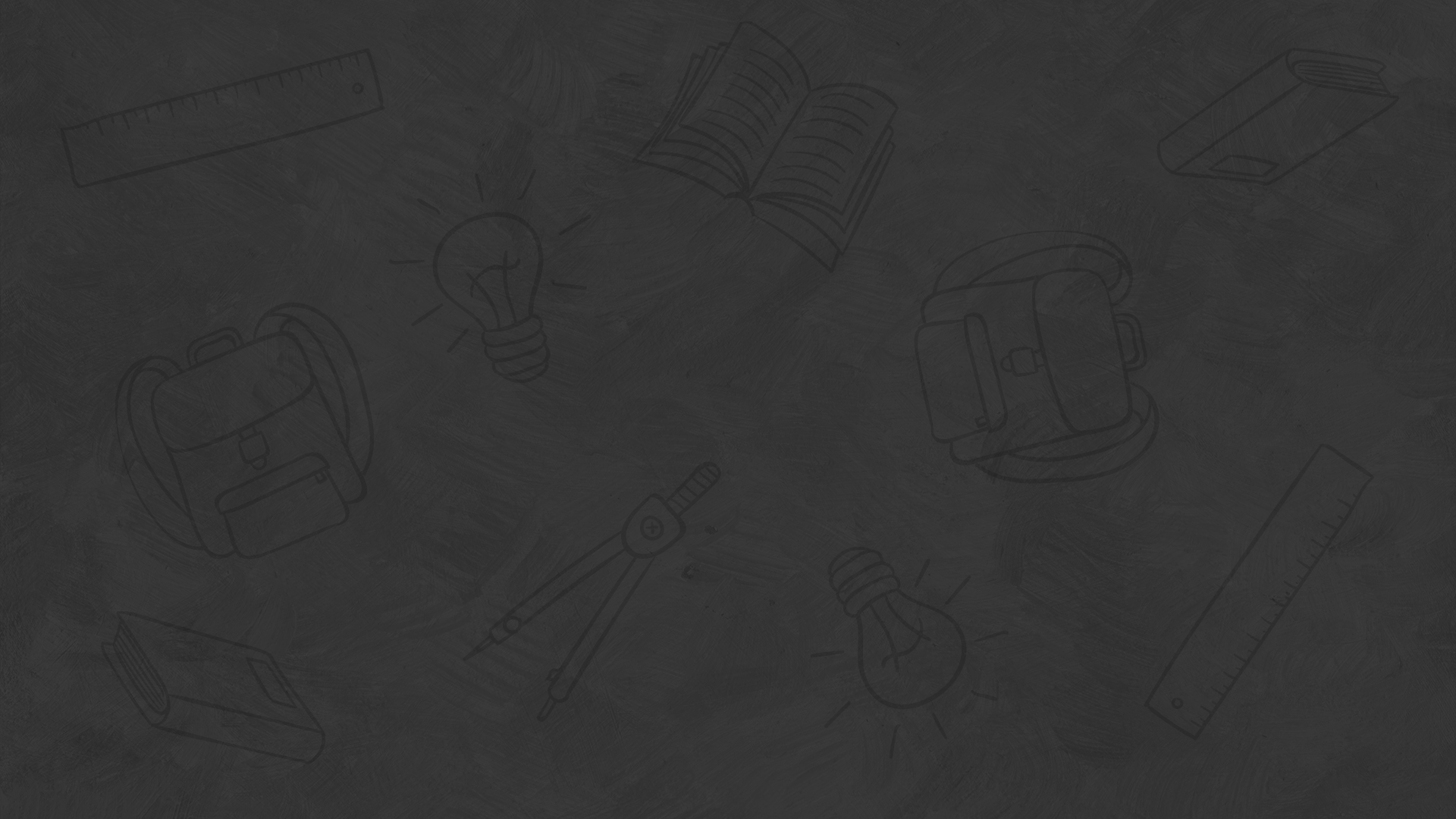 Итоги урока
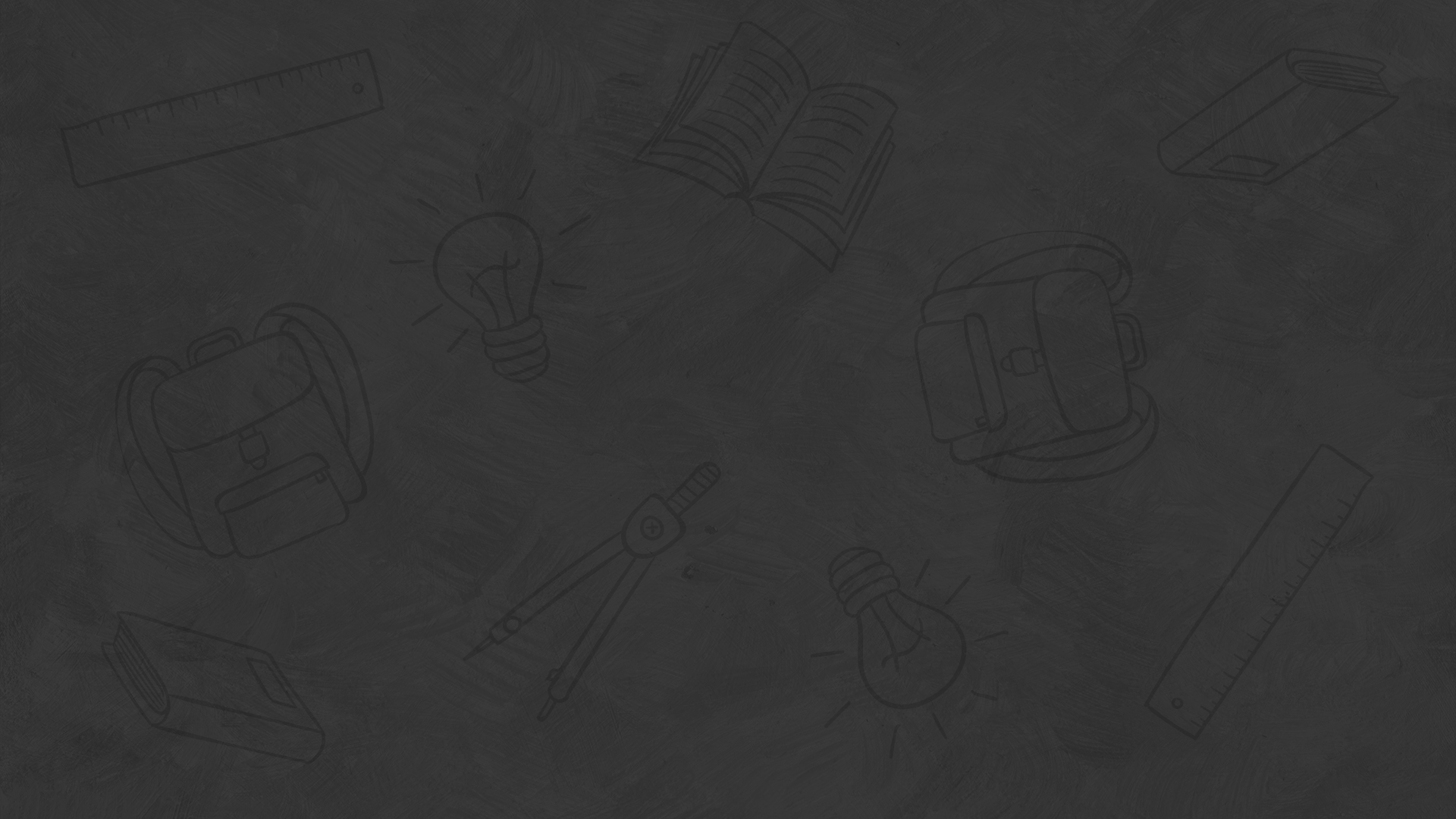 Итоги урока
Ось симметрии – это прямая (или воображаемая линия), которая делит геометрическую фигуру на две зеркально одинаковые фигуры.
Фигуру, которая имеет ось симметрии, называют симметричной относительно прямой.